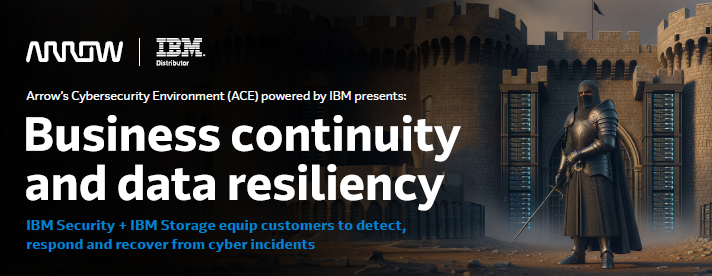 IBM Storage equips customers to detect, respond and recover from cyber incidents
Tony Owens:  toowens@arrow.com   Frank Welder:  frank.welder@arrow.com
Brett Kerns:  bkerns@us.ibm.com
Our security team covers that

We have had a breach that got past our defenses,
What do we do now?

The threat came from inside our environment.
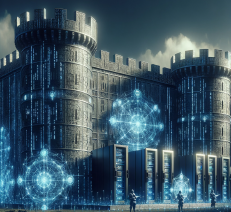 What happens when “S*IT Happens”?
Marriage Counseling
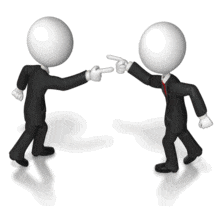 2
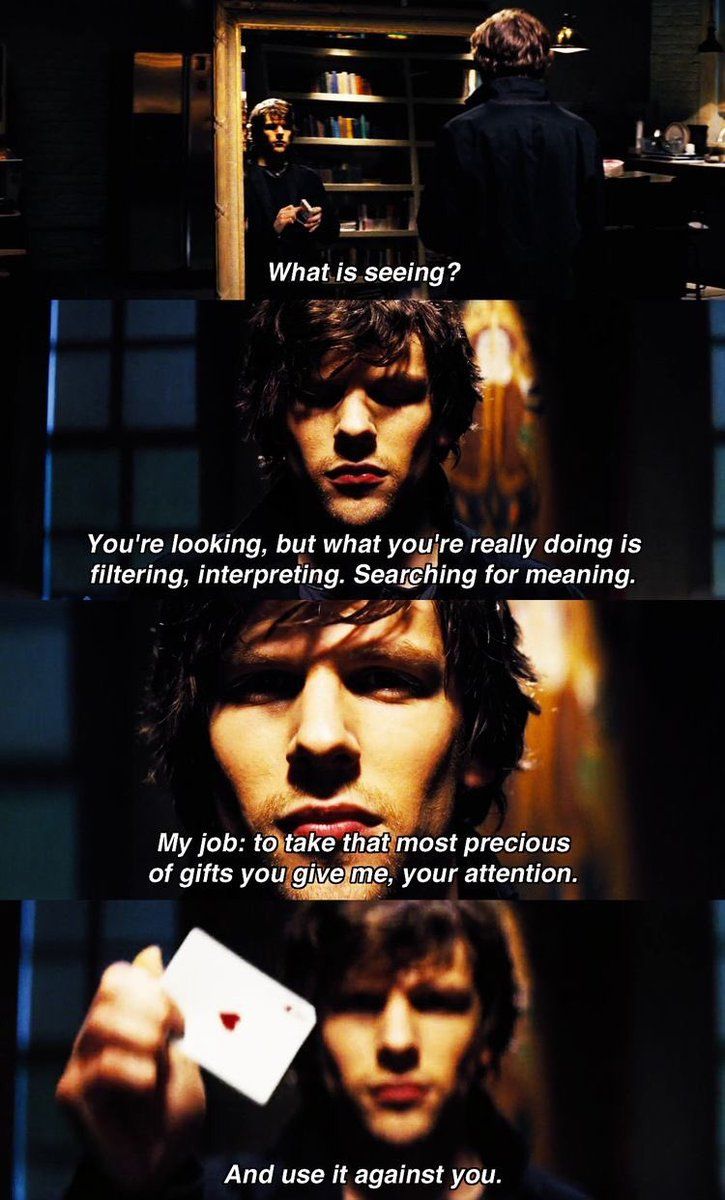 The Magic of a Hacker
Quote from Movie:  Now You See Me
“Let me warn you. I want you to follow, because no matter what you think you might know, we will always be one step, three steps- seven steps ahead of you, and just when you think you're catching up, that's when we'll be right behind you. And at no time will you be anywhere other than exactly where I want you to be.  So come close, get all over me because the closer you think you are, the less you'll actually see.”
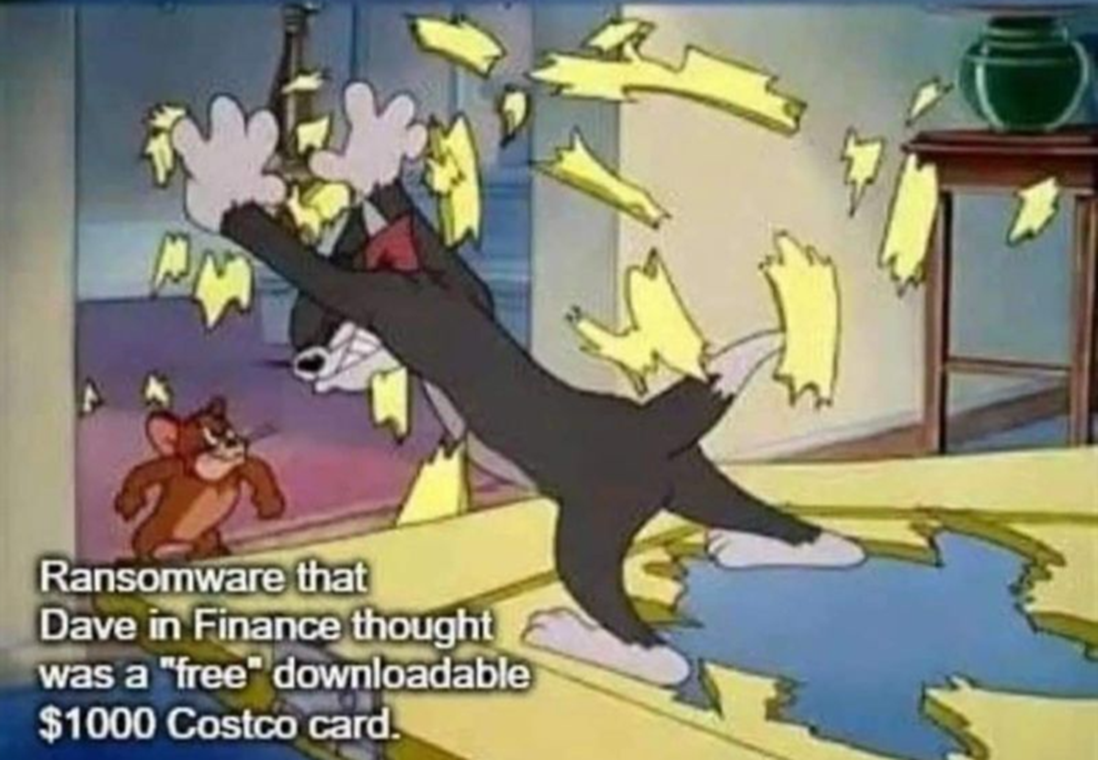 3
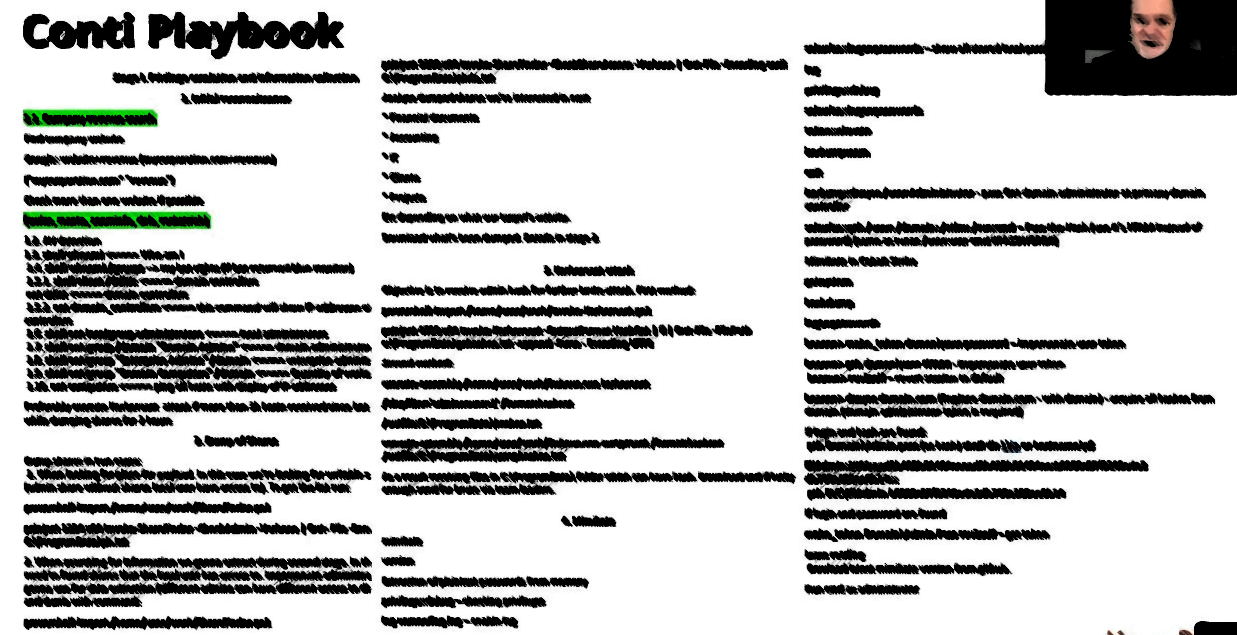 Cybercriminal Playbook
WHAT DOES A CYBER ATTACK LOOK LIKE ?….
EXFILTRATE
OVERWRITE
READ
ENCRYPT
ENCRYPT
DELETE
READ
File
LOCKED
File
File
File
File
LOCKED
File
File
OPEN
OPEN
OPEN
OPEN
OPEN
OPEN
OPEN
READ
READ
WRITE
READ
DELETE
READ
WRITE
ENCRYPT
ENCRYPT
WRITE
DELETE
CLOSE
CLOSE
CLOSE
CLOSE
CLOSE
ENCRYPT
CLOSE
CLOSE
… A UNIQUE “FINGERPRINT”
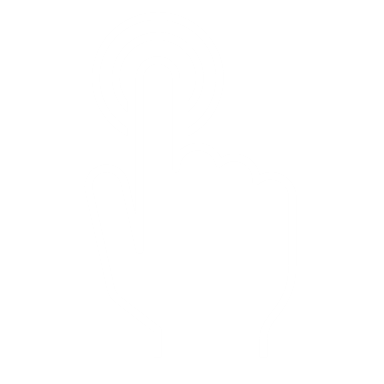 2X
Cyber Attacks YTY 2023 vs 2022, 2024 YTY 2.5x so far!
Data ResilienceWhy Act Now?
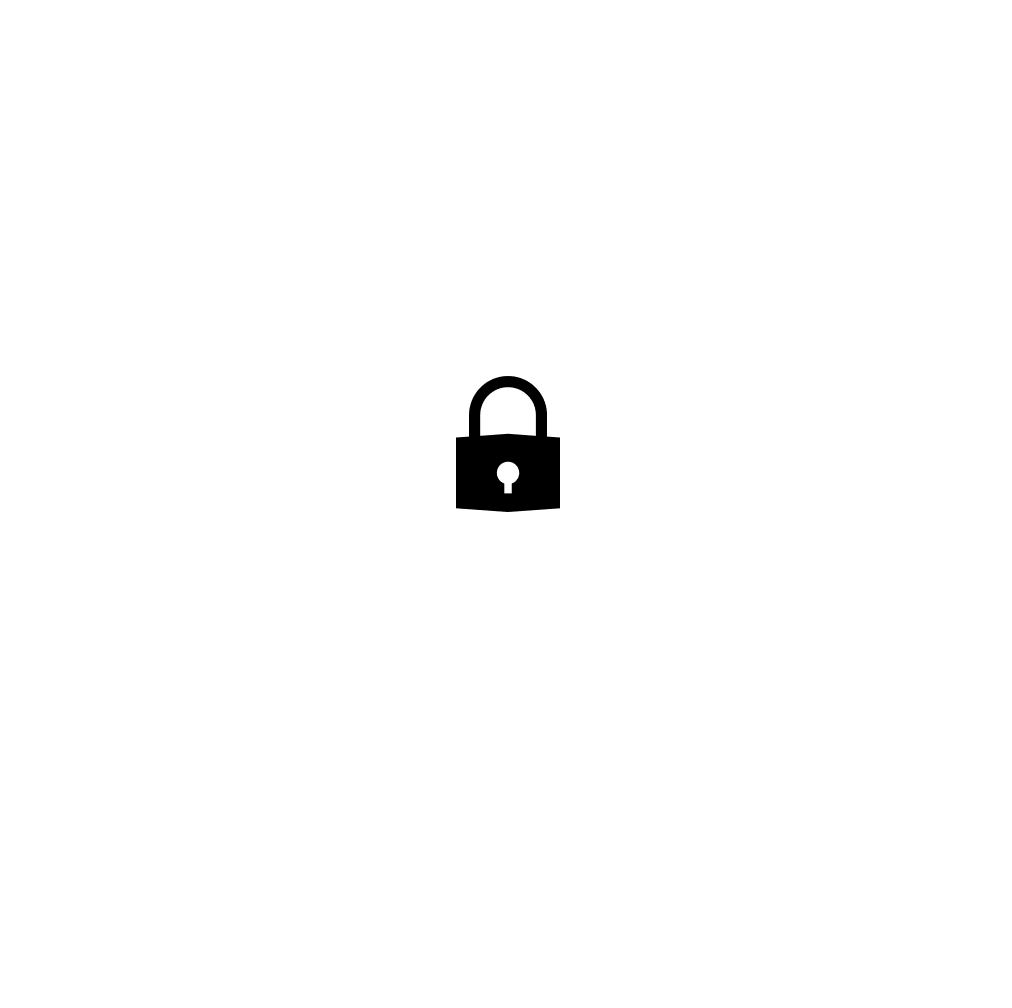 49%
of Cyber Attacks are ransomware (24%) or destructive (25%)
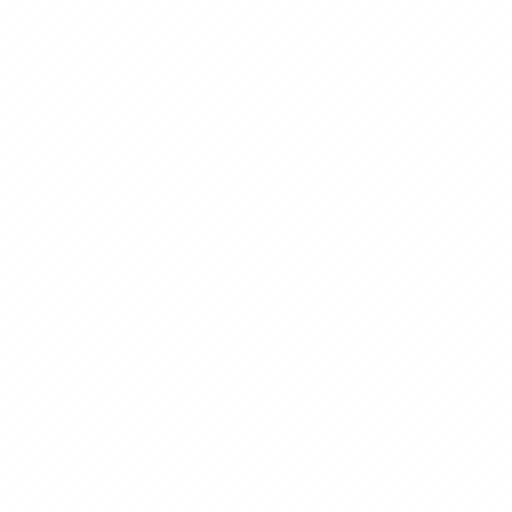 23
days, average recovery after a ransomware attack
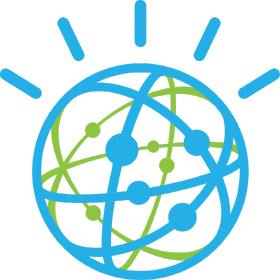 26%
clients who paid the ransom still could not recover the data
66%
of breaches were not identified by the organization's internal security teams and tools
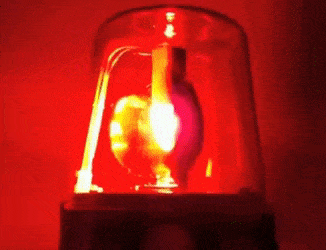 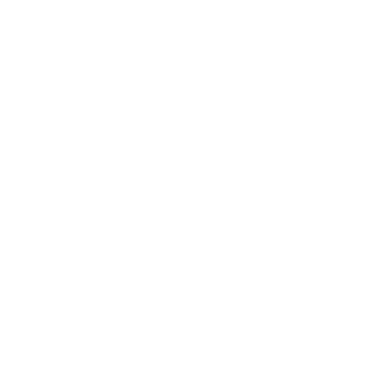 108
days faster identification and containment of a breach with extensive security AI & automation
Rapid discovery and recovery
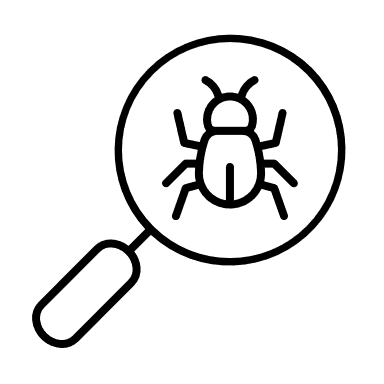 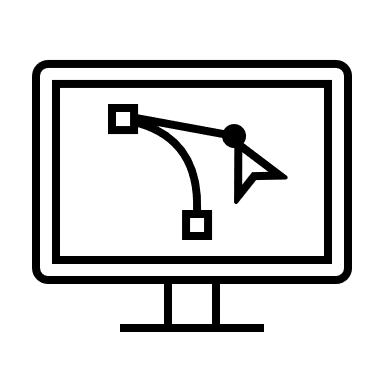 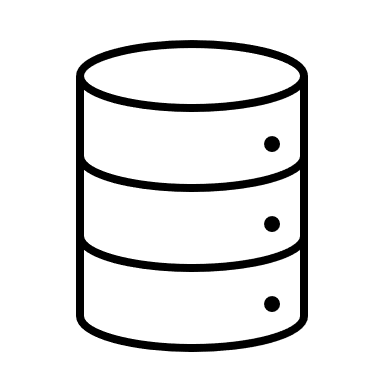 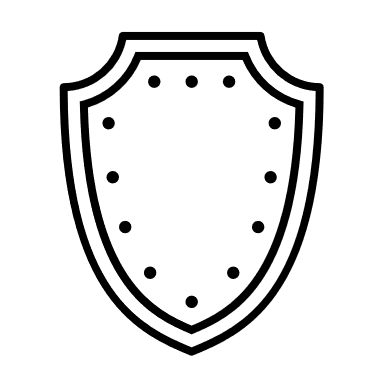 Accelerated Discovery
Malware scanning
Data pattern insights
Ecosystem scanner support
Secure Copies
Incorruptible
Layers of protection
Clean and reliable data copies
Automation
Simplicity
Rapid recovery
Primary and secondary workloads
Minimum viable company recovery in hours
Full company workload recovery in days
What challenges does IBM address?Need for integrated data security and protection
Data Protection
Data Security
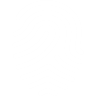 Data Security
Identify
Data security helps detect and prevent attacks, but nothing to recover
Data protection is primarily reactionary and does not help avoid attack
Together, data security and data protection fulfill the NIST framework = Data resiliency
Data Protection
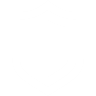 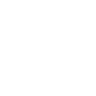 NIST &Governance
Protect
Recover
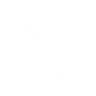 Data Security
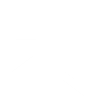 Data Protection
Detect
Respond
Data Protection
Data Protection
Data Security
Castle Walls (MITRE ATT&ck Framework)
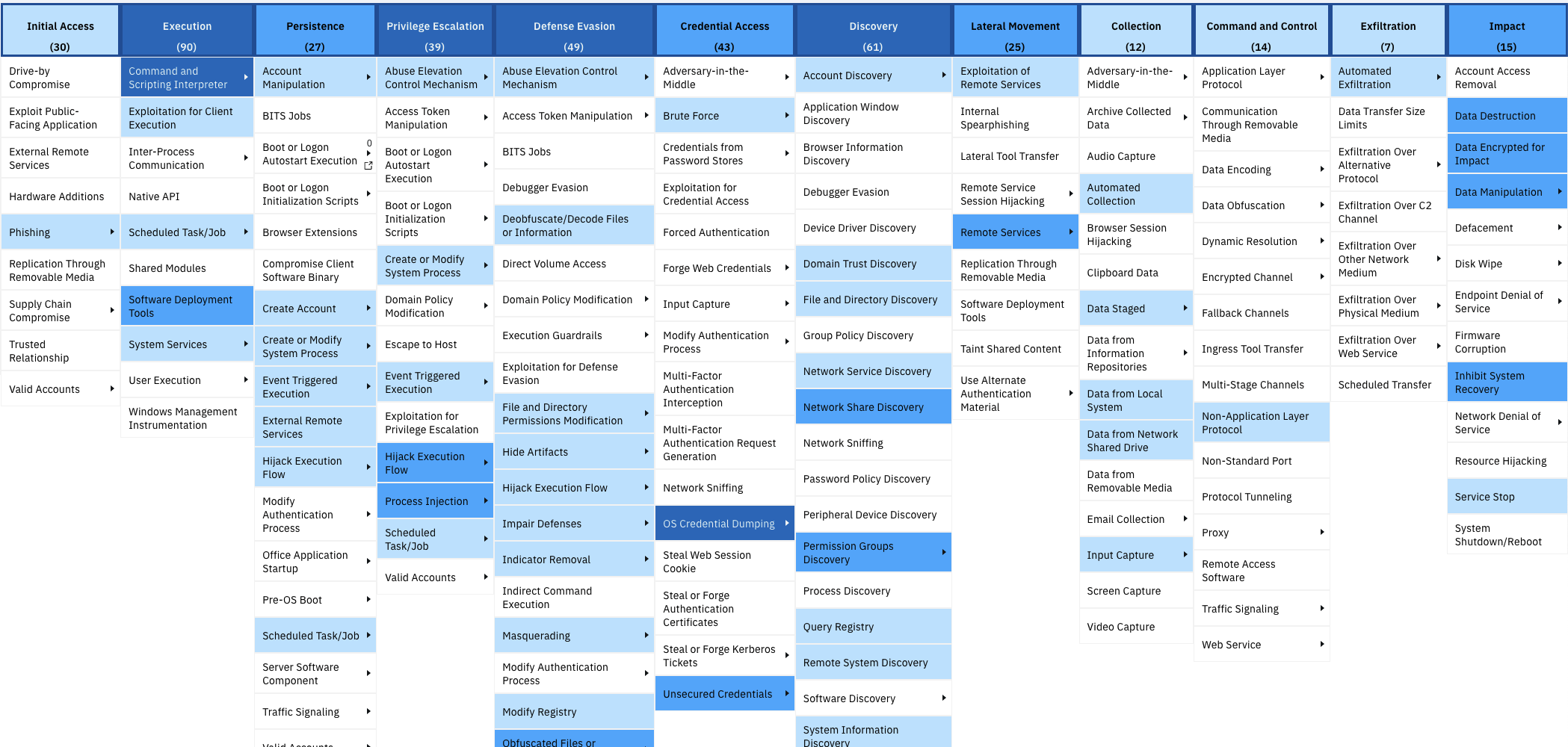 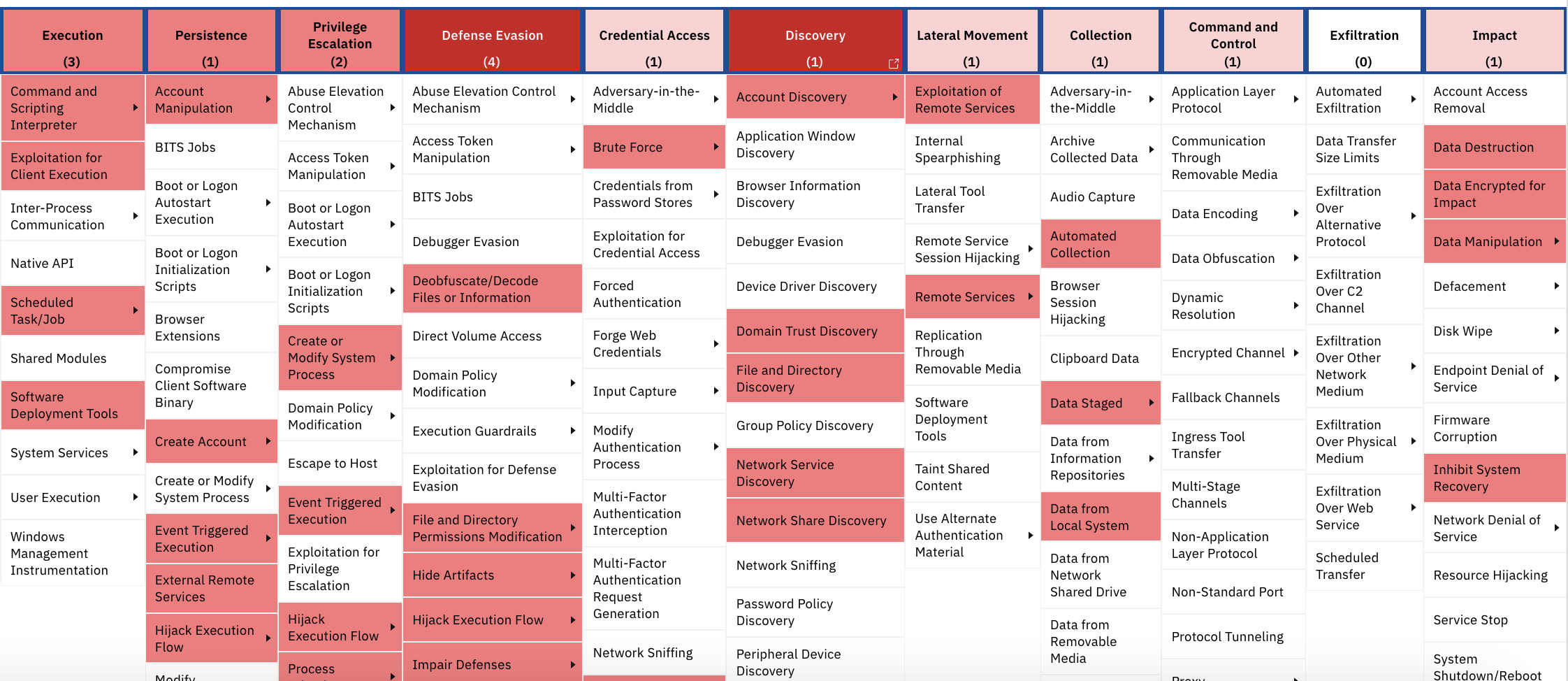 9
IBM’s Modern Case Management / SOAR Experience: End-to-End Capability
Identify in a single pane the who, what, how, and actions taken on a security investigation and incident response
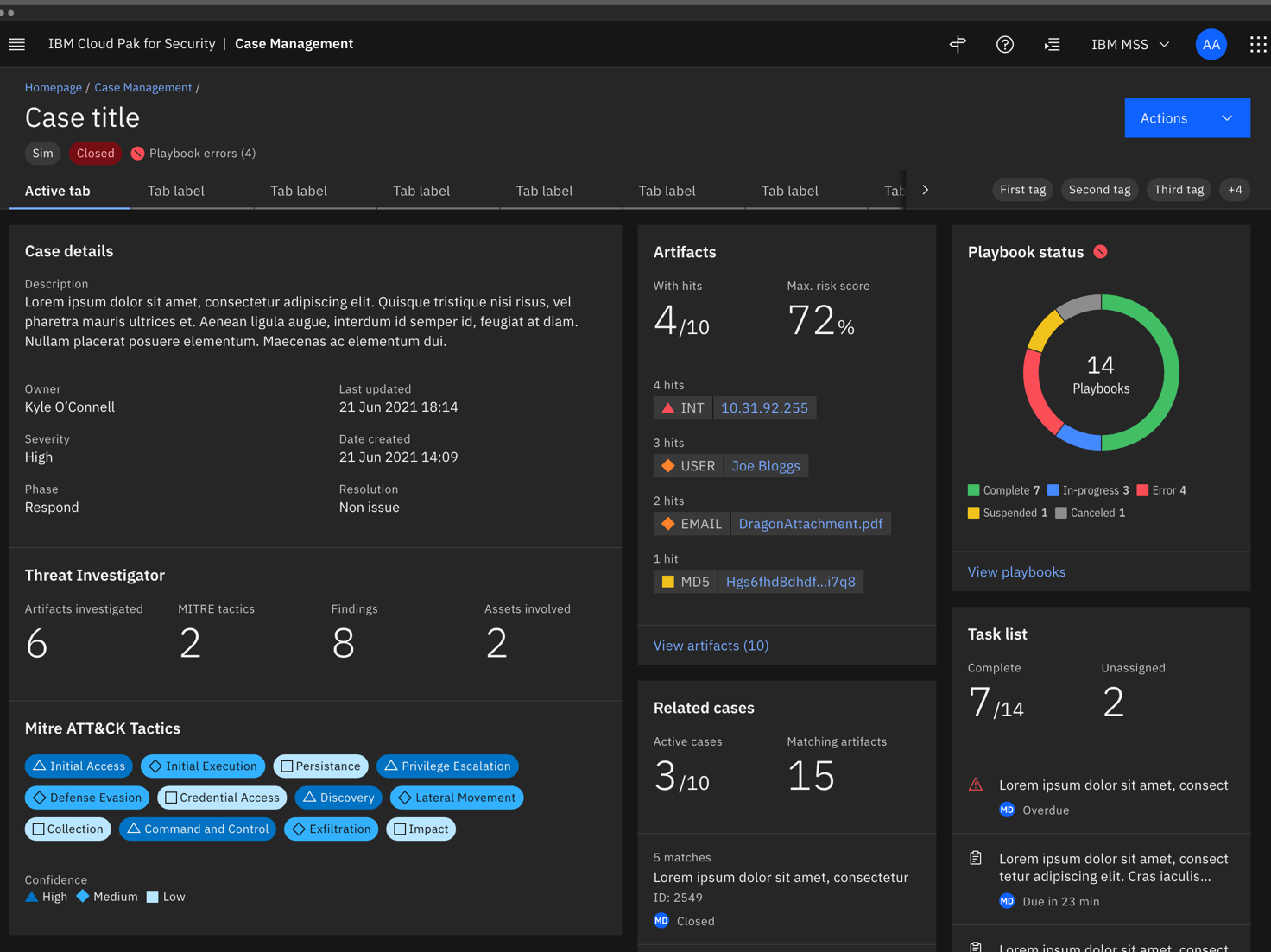 Details          Tasks         Breach         Notes         Members         Attachments       Artifacts
What happened and how severe is this?
What are the highest priority artifacts involved?
What’s already been done, and what should I do next?
What MITRE TTPs were used?
Respond x7 faster with dynamic playbooks that combine people, process and technology
Streamline response with automation and intelligence
QRadar SOAR  in action
Quickly and easily create playbooks with OOTB content and 100's of available integrations
Adapt and respond more quickly with dynamic playbooks
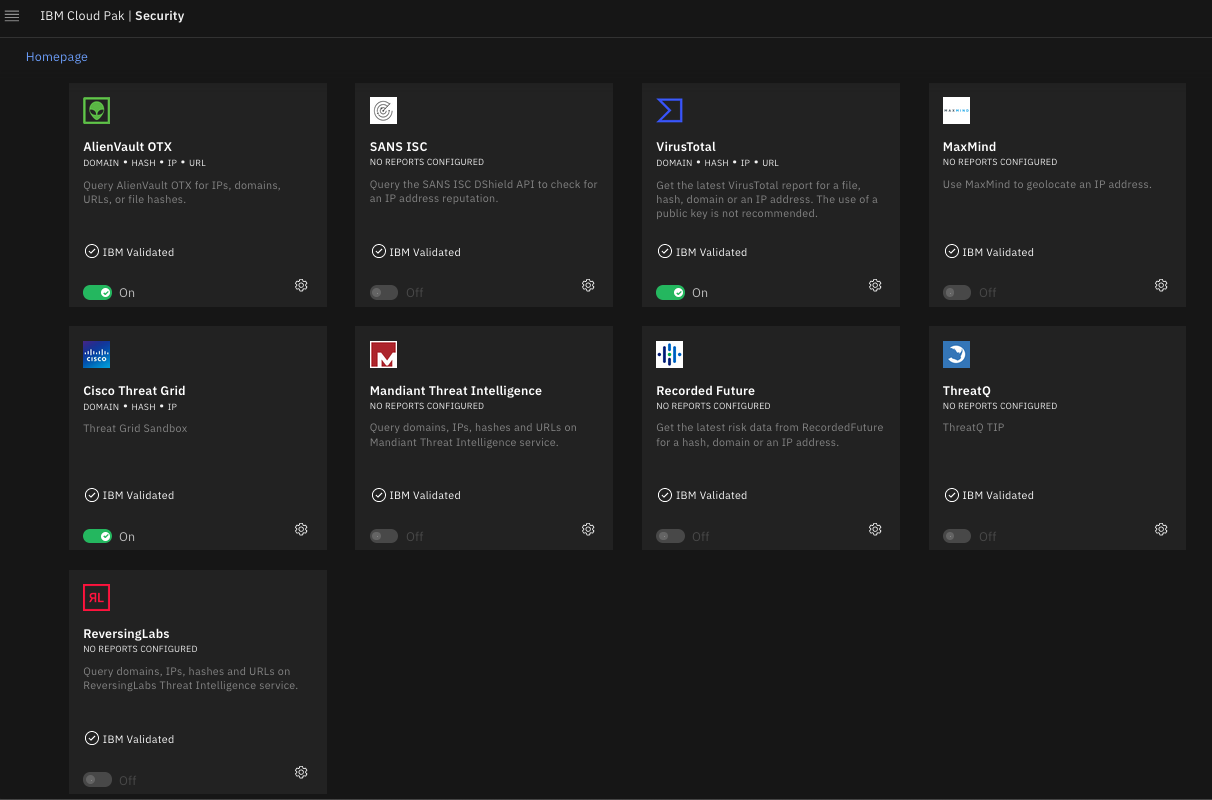 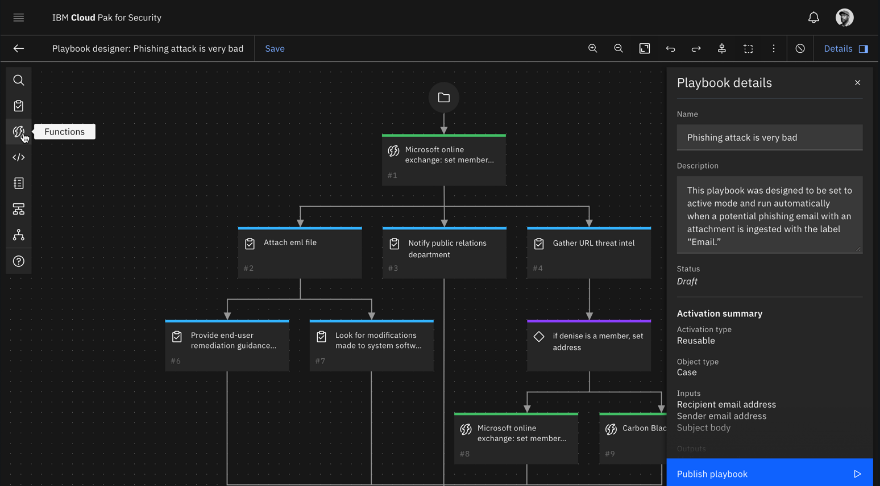 Leverage Threat Intelligence feeds to automatically enrich and action Indicators of Compromise
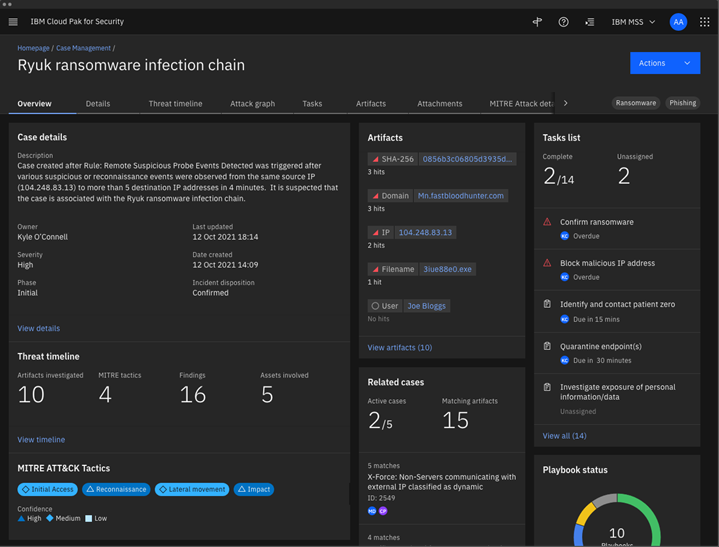 Assess and report on SOC performance with available reporting templates and customized dashboards
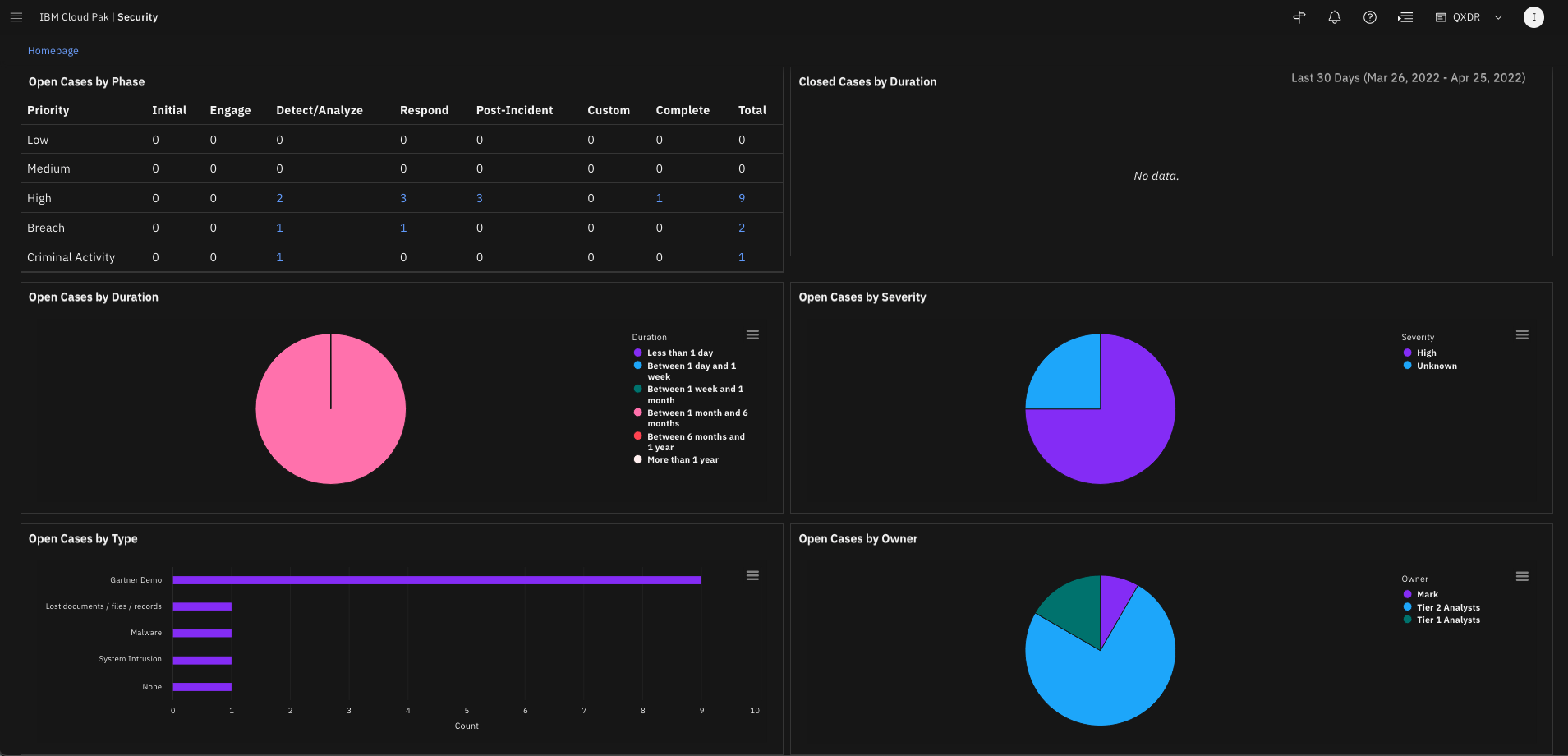 Seamlessly integrated analyst workflow speeding up investigations and response
IBM Security / © Copyright IBM Corporation 2022
11
Data Encryption/Destruction over time
Secure & Resilient
24 Hours
2.5PB data
A Breakthrough in Cyber Security
Recovery speed AND amount of data to recovered are crucial to business recovery
Capacity
2.5PB
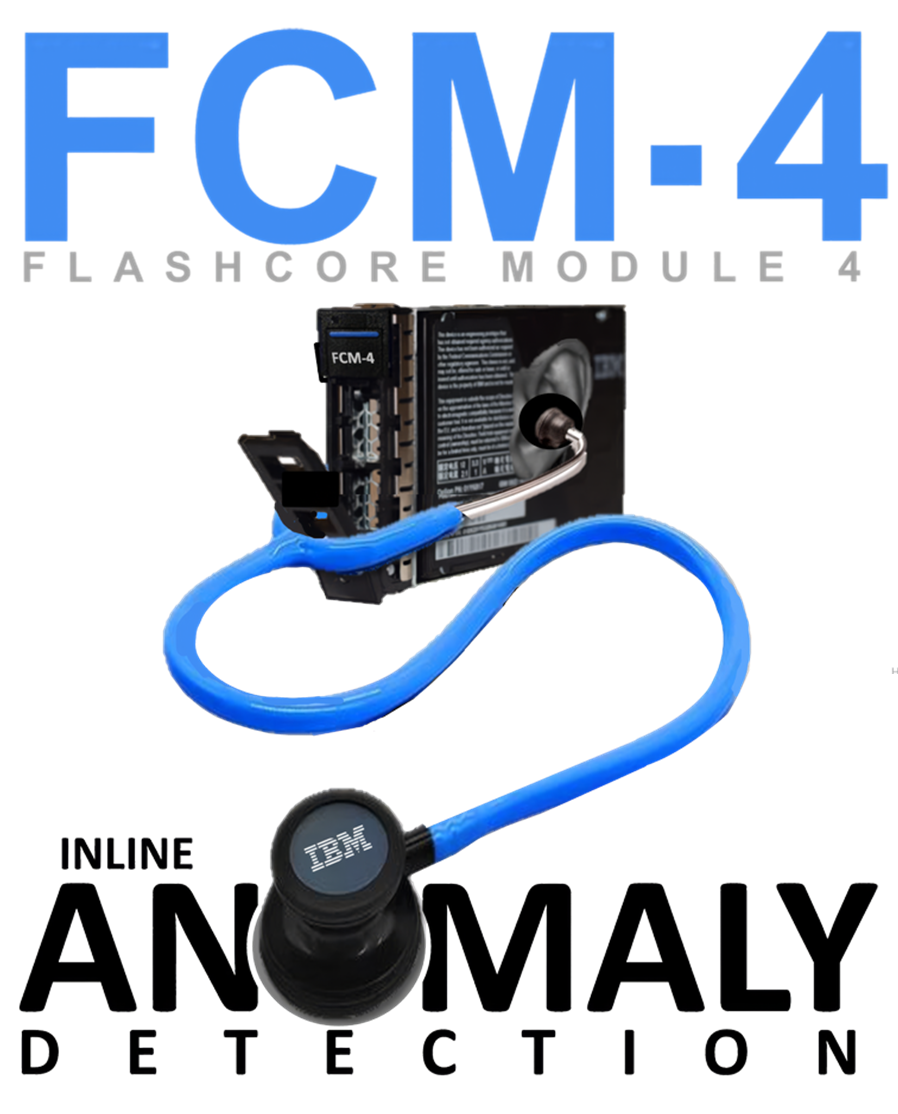 1.25PB
12
1TB
Time (hrs)
What if you knew the problem here?
Discover in <1 min, only 1.7TB impacted
Copyright © 2024 IBM
The CORE of IBM’s FlashSystem Cyber Resiliency is STORAGE VIRTUALIZE
STORAGE INSIGHTS WATSONX DATA LAKE
STORAGE VIRTUALIZE TELEMETRY DATA
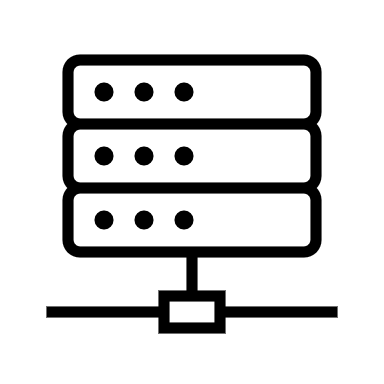 Hosts access 
Storage Virtualize
SIEM / SOAR
Integration
STORAGE VIRTUALIZE
Telemetry Data
Inference engine
SV
Inference
Engine
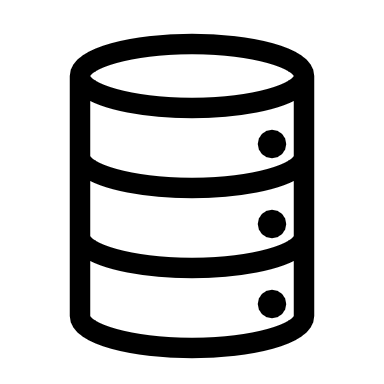 Storage Virtualize
Access Storage
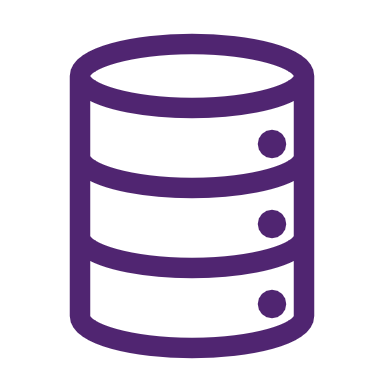 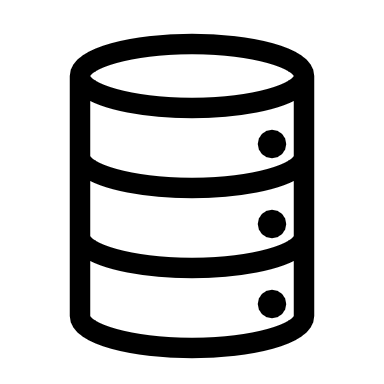 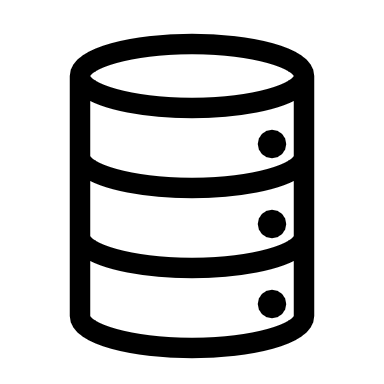 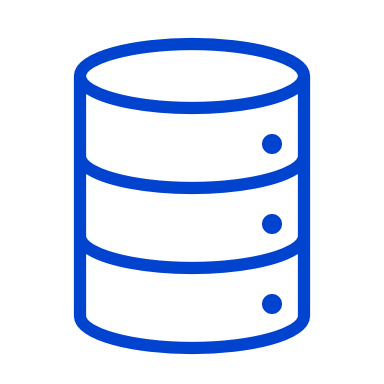 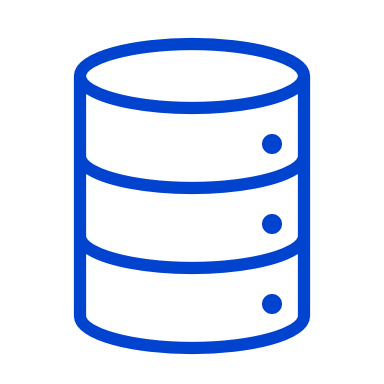 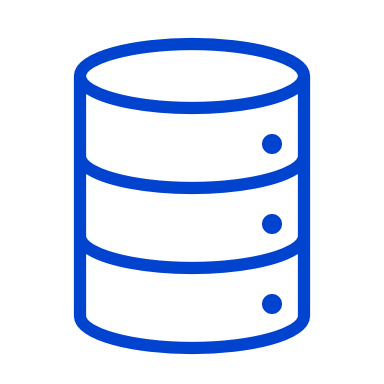 Extents
Internal or External
Primary MVC pool
SAFEGUARDED COPIES
SGC (hidden)
IBM INNOVATION DELIVERS MORE CAPABILITY
NVMe FCM vs NVMe SSD
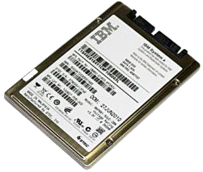 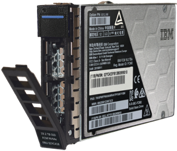 Industry Standard 2.5” form factor
*** Some vendors create non-standard devices
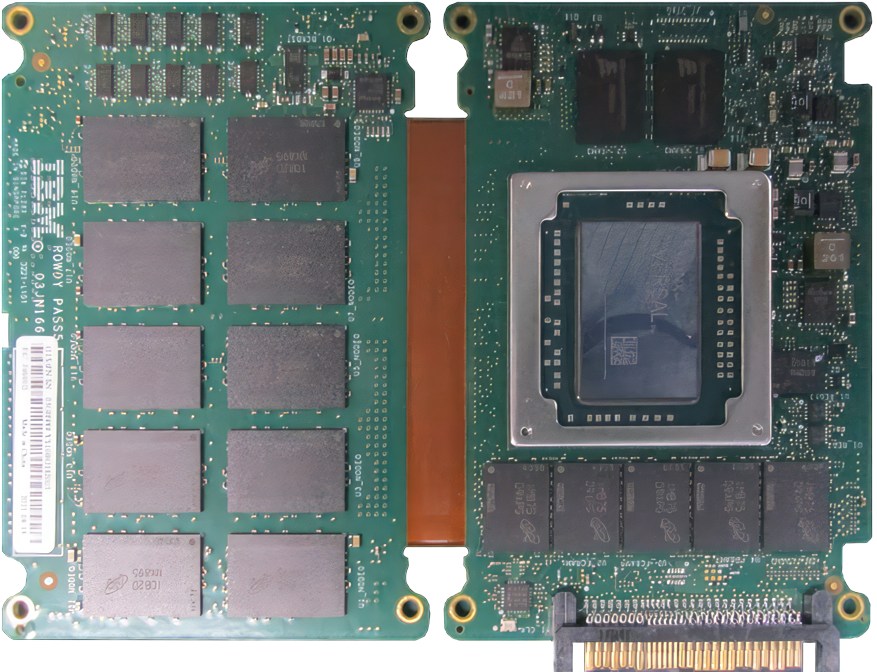 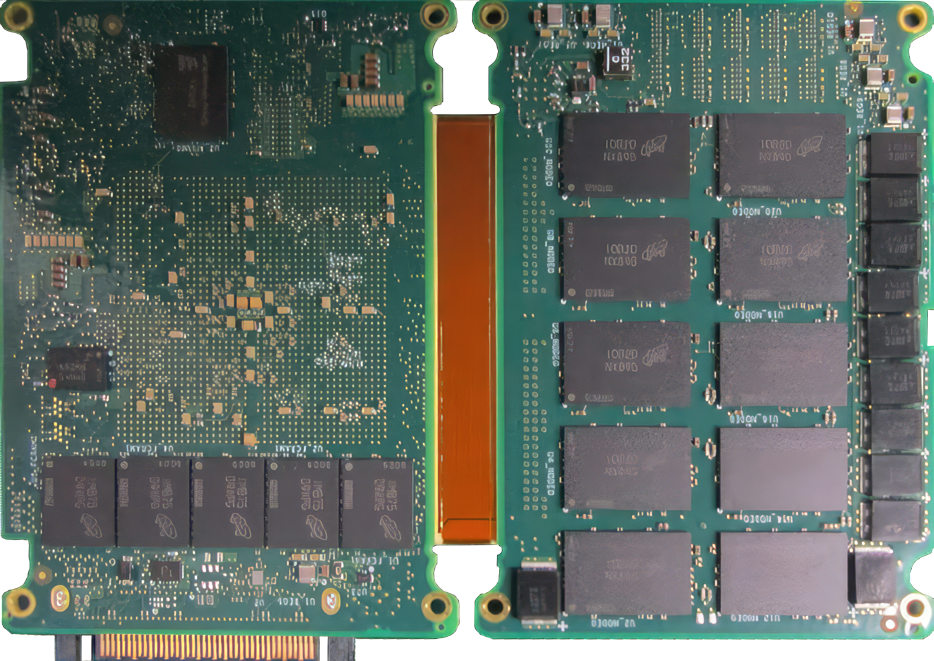 Magnetoresistive Random 
Access Memory (MRAM)
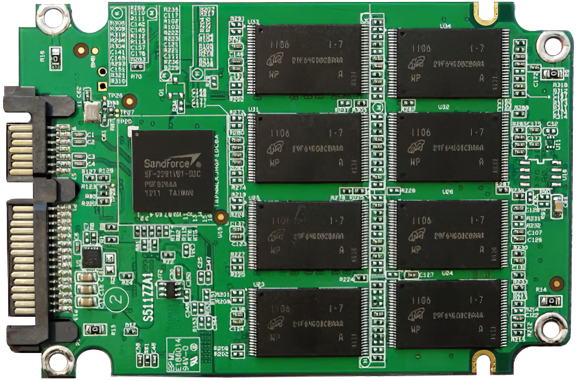 FLASH
PROCESSOR
ARM / FPGA
Capacitors for Power Loss
FLASH
CONTROLLER
LOGIC
DRAM
Extreme density in a 2.5” Form Factor (FF)
Greater density & small FF = sustainability
U.2 Connector
**4.8TB   (22TBe)
Native  5:1 compressed
9.6TB   (29TBe)
Native  3:1 compressed
19.2TB   (58TBe)
Native   3:1 compressed
38.4TB   (115TBe)
  Native     3:1 compressed
IBM FLASHCORE MODULE 4– QUANTUM SAFE ENCRYPTION
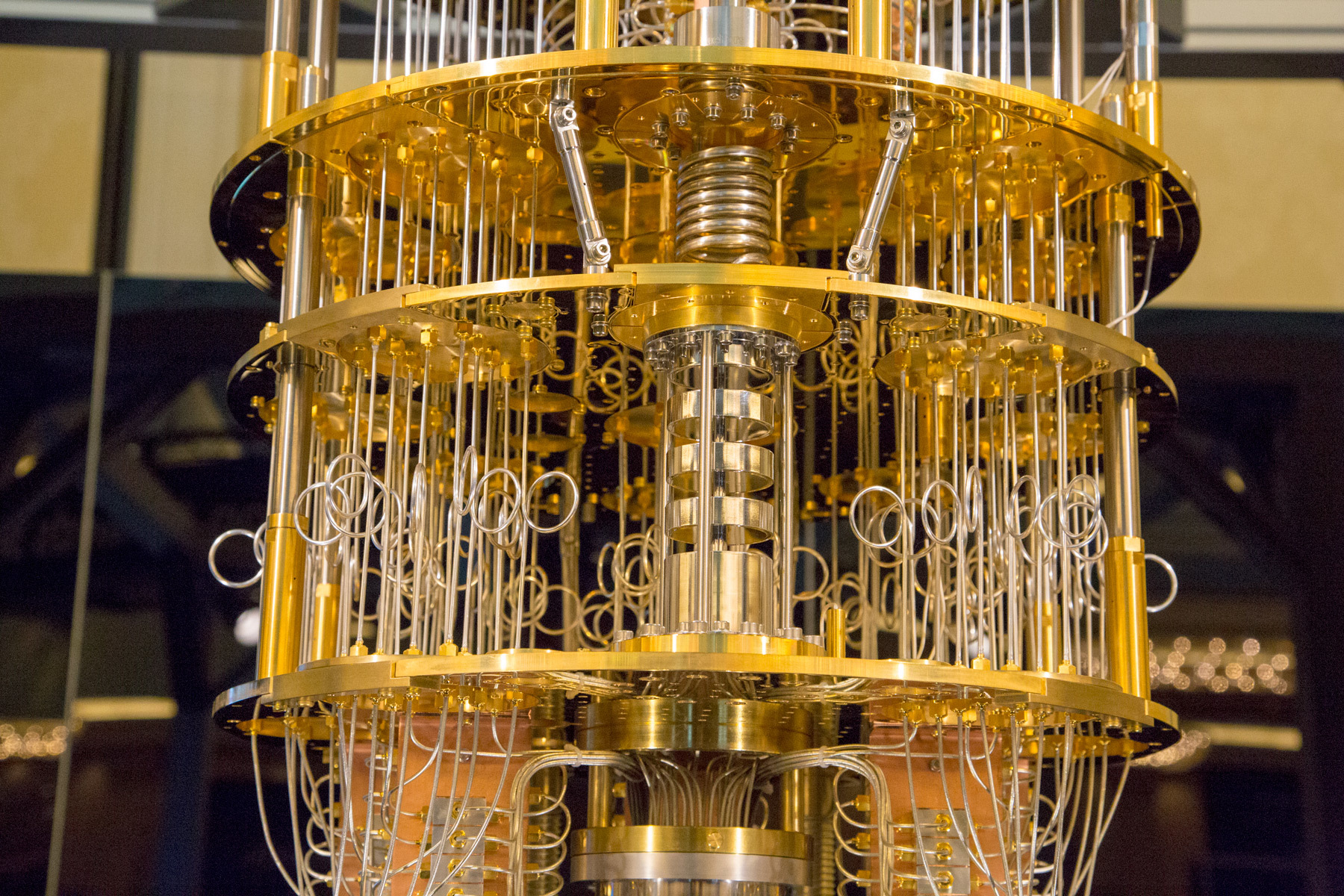 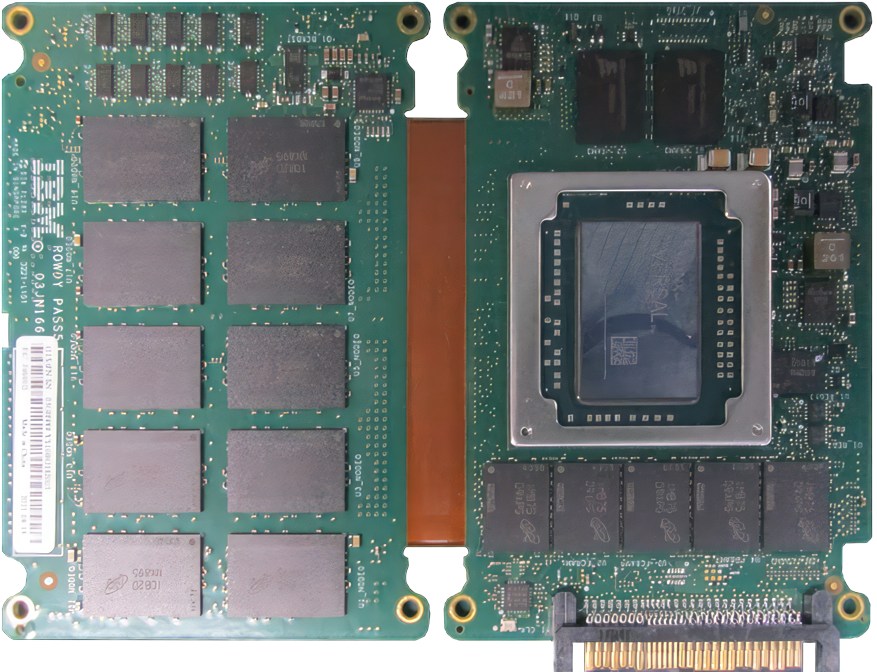 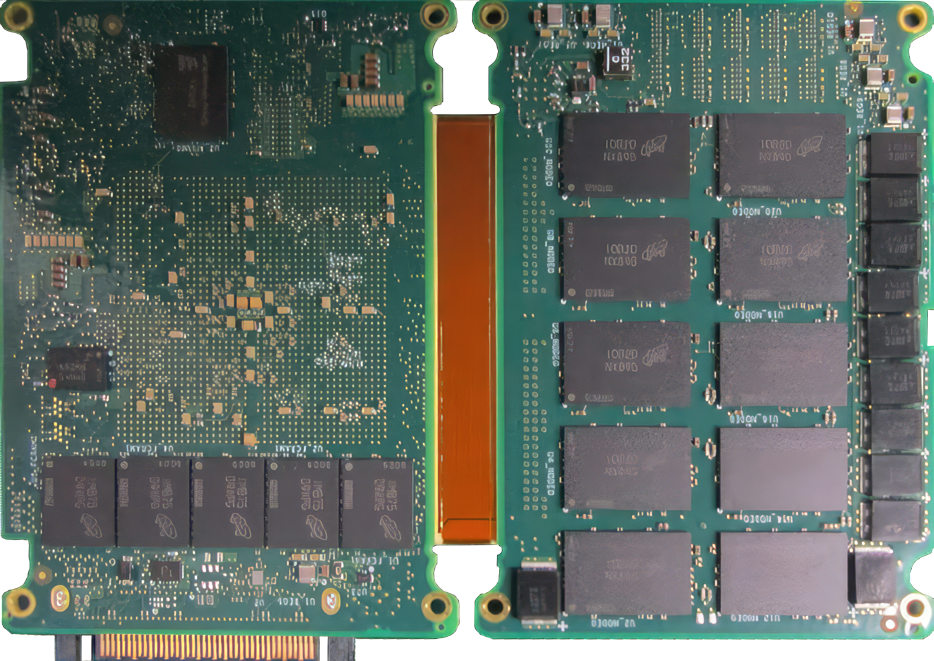 Magnetoresistive Random 
Access Memory (MRAM)
IBM FCM4 EQUIPPED WITH:
Quantum Safe Cryptography (QSC)
Asymmetrical Cryptographic Algorithms
CRYSTALS-Dilithium signatures for authentication and FW verification
CRYSTALS-Kyber for secure key transport of unlock PIN transmitted by IBM FLASHSYSTEMS Controllers to FCM’s
Customer data encrypted in flash memory with *XTS-AES-256
PROCESSOR
ARM / FPGA
Capacitors for Power Loss
FLASH
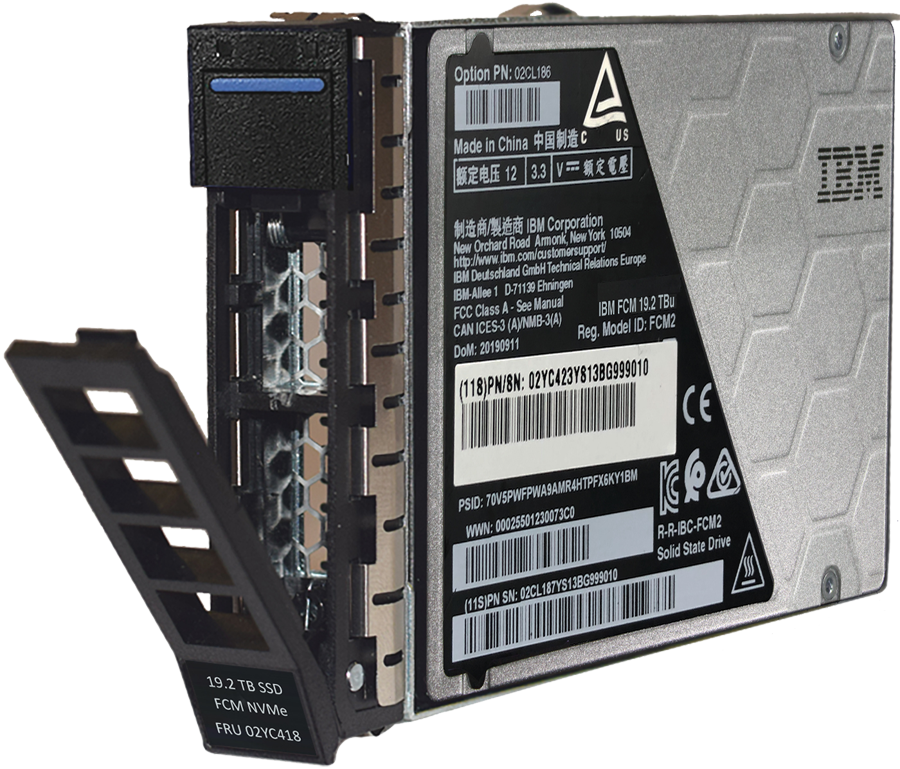 DRAM
U.2 Connector
* A Quantum computer capable of breaking AES-256 encryption with any known algorithm today, is likely decades away…
IBM FLASHSYSTEMS HARDWARE Purpose-built hardware, Storage Virtualize & Storage Insights across the entire product family providing integrated AI driven cyber resilience without comprising performance
FLASHSYSTEM 5300
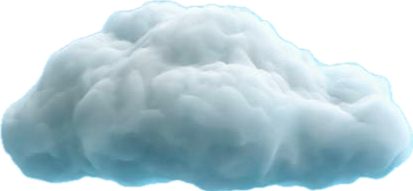 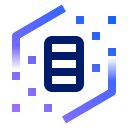 NVMe / FCM / SCM
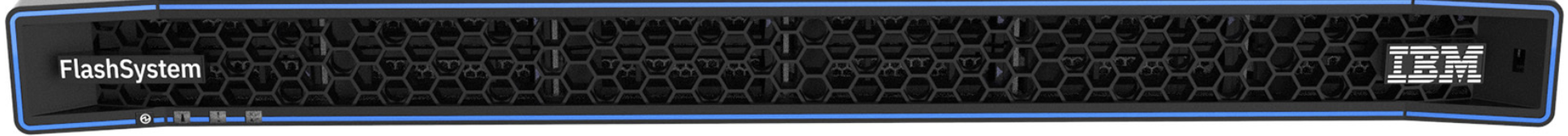 IBM Storage Virtualize
for Public Cloud
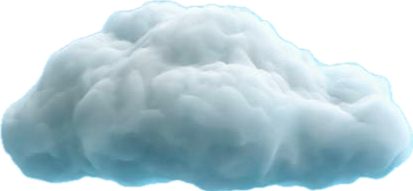 FLASHSYSTEM 5015
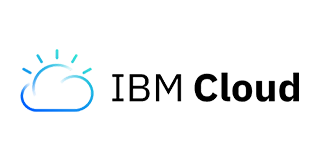 FLASHSYSTEM 7300
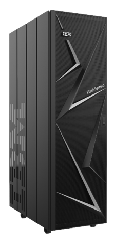 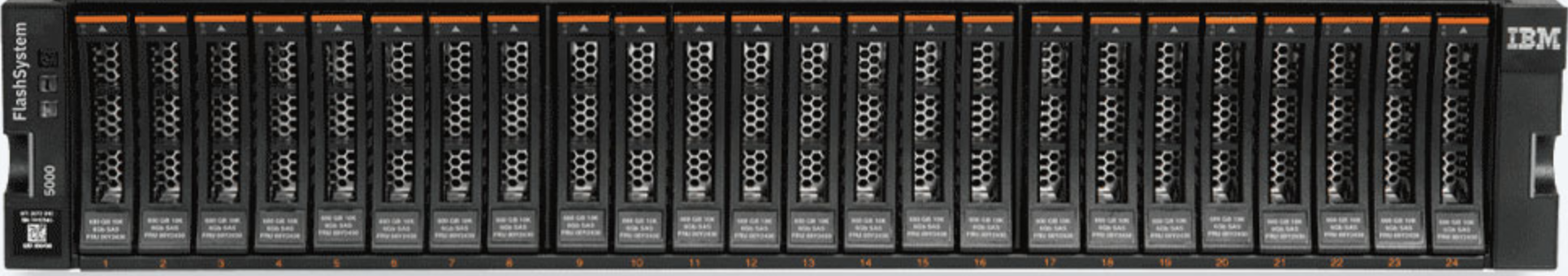 SAS  HDD / SDD
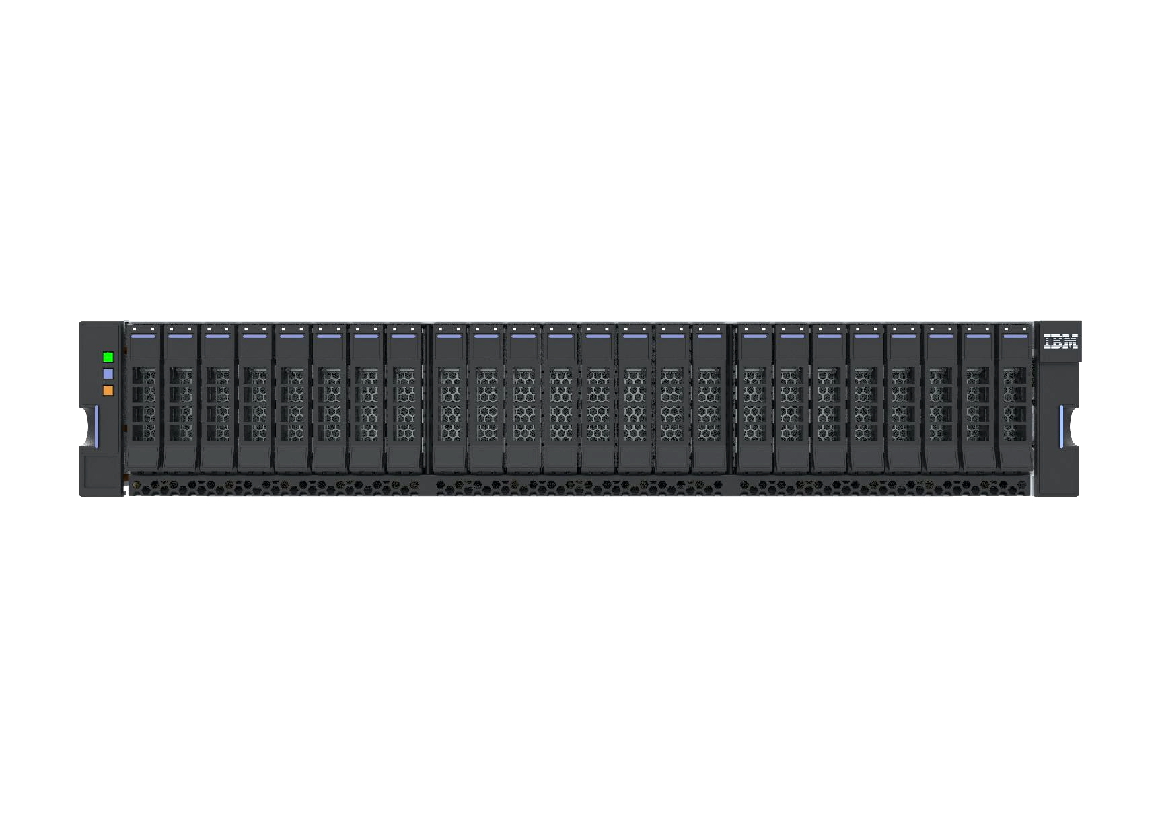 NVMe / FCM / SCM
FLASHSYSTEM 5045
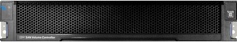 SAN Volume
Controller SV3
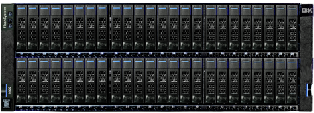 FLASHSYSTEM 9500/R
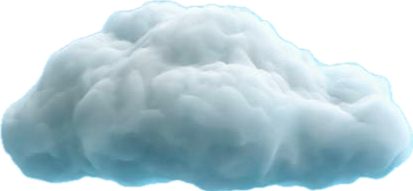 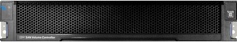 New
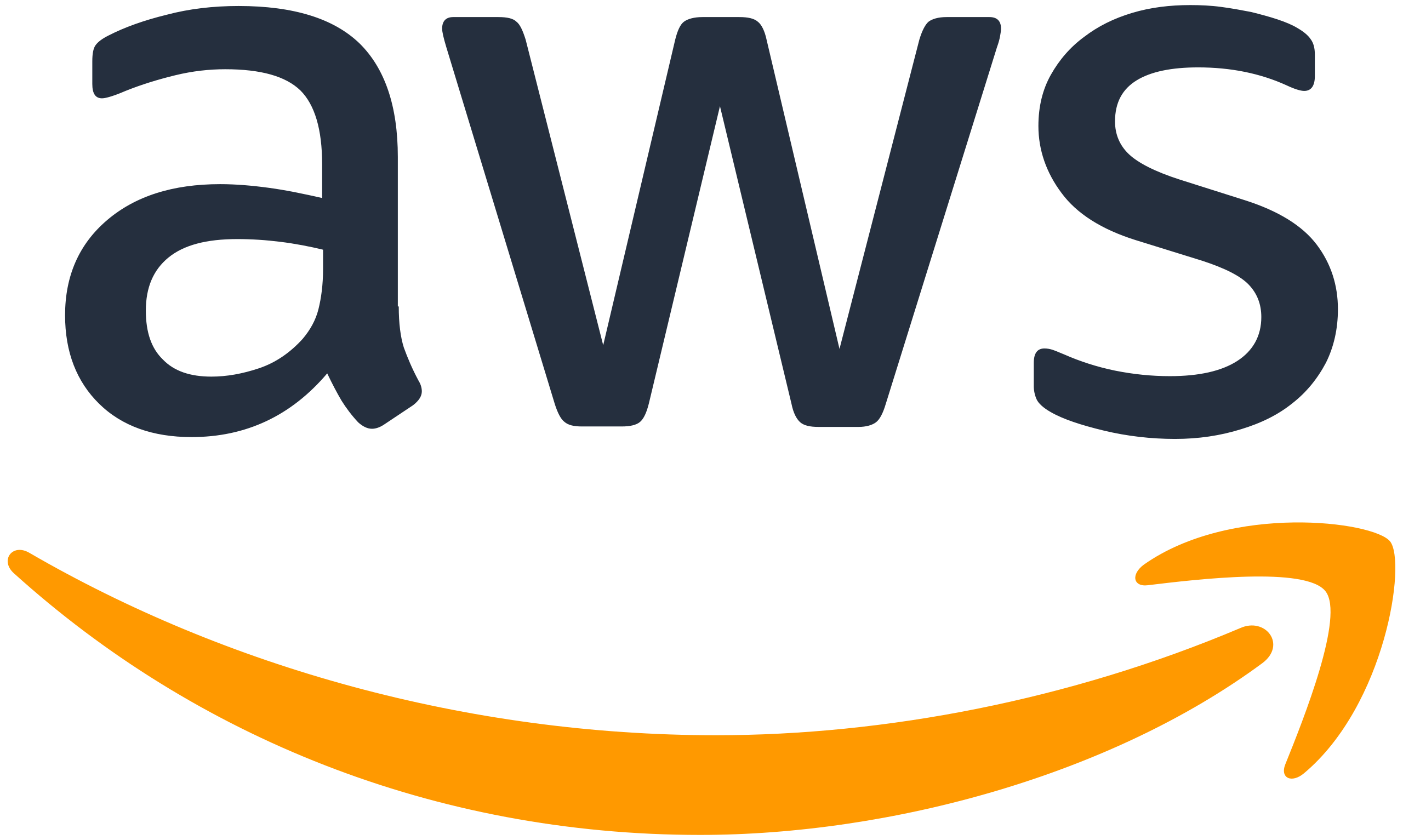 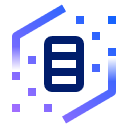 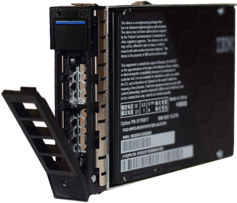 External Virtualization
NVMe / FCM / SCM
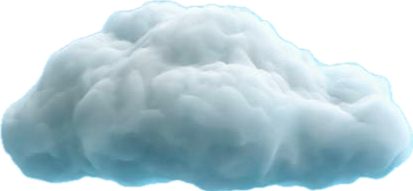 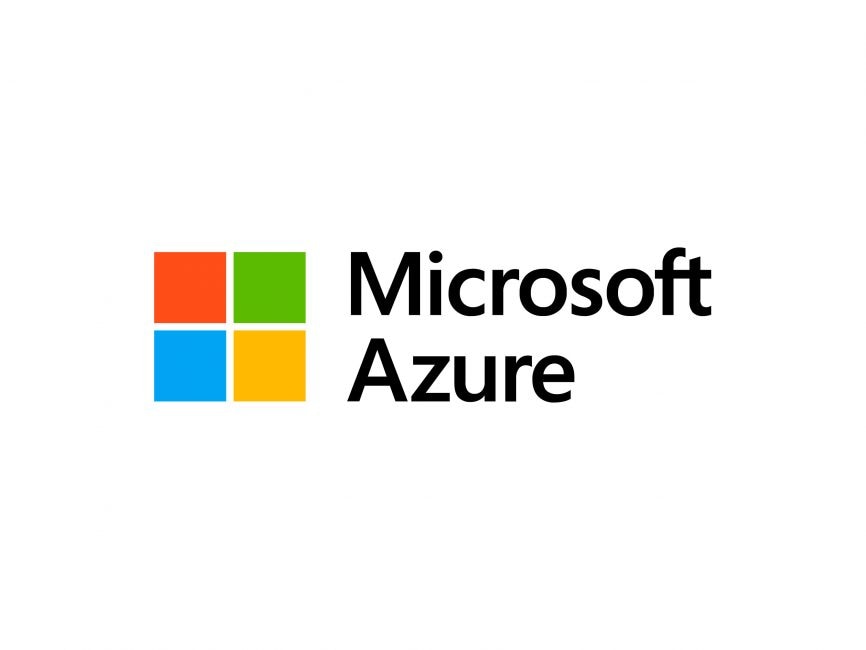 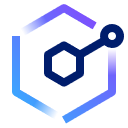 ADDITIONAL CONSUMPTION 
MODELS
Storage Assurance (NEW)
Storage Utility Option (SUO)
Storage as a Service (StaaS)
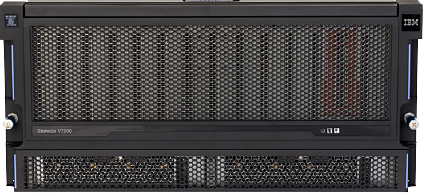 HDD & SAS EXPANSION UNITS
New
5U92 SFF & LFF
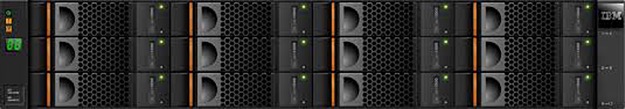 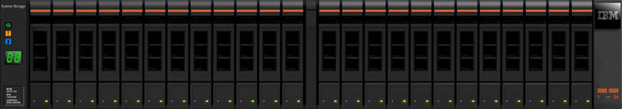 2U24 SFF
2U12 LFF
IBM STORAGE INSIGHTS = Generative AI with RTD, full fabric monitoring, full stack visibility, predictive support
IBM STORAGE VIRTUALIZE = Storage function, scalability, interoperability, cloud integration and automation
Governance
Policy
Classify
Catalog
Resilience
Data Governance Lifecycle – Governance - Policy
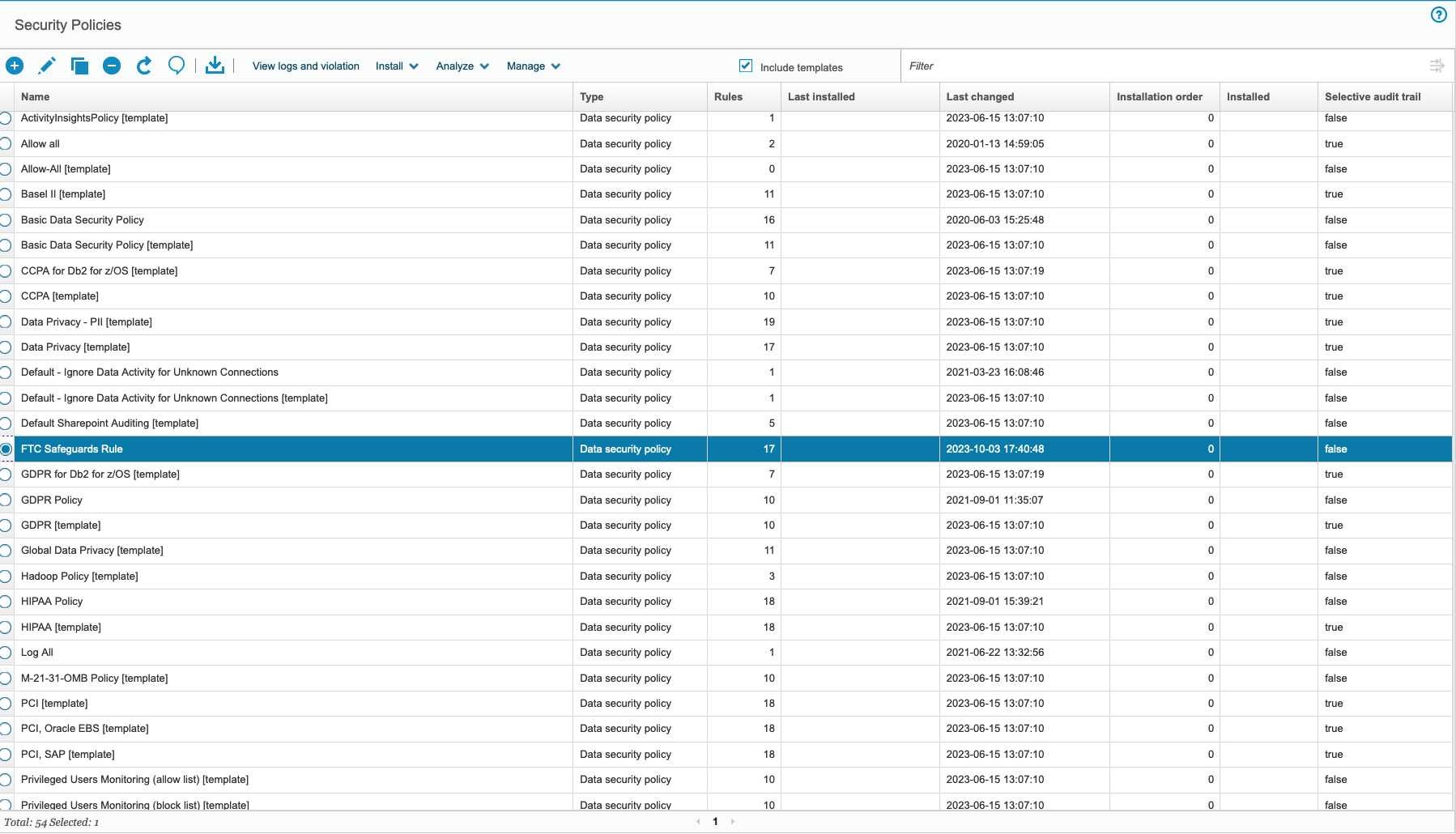 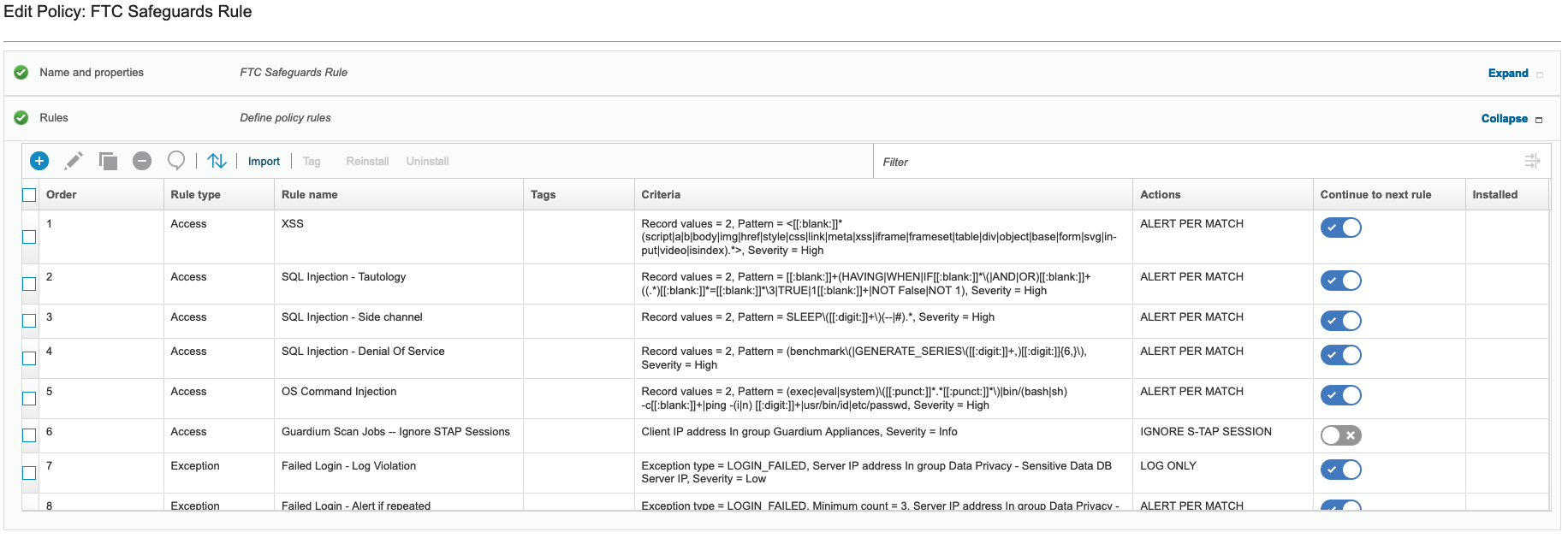 17
Data Governance Lifecycle – Discovery - Databases
Discovery
DB's
Files
Network
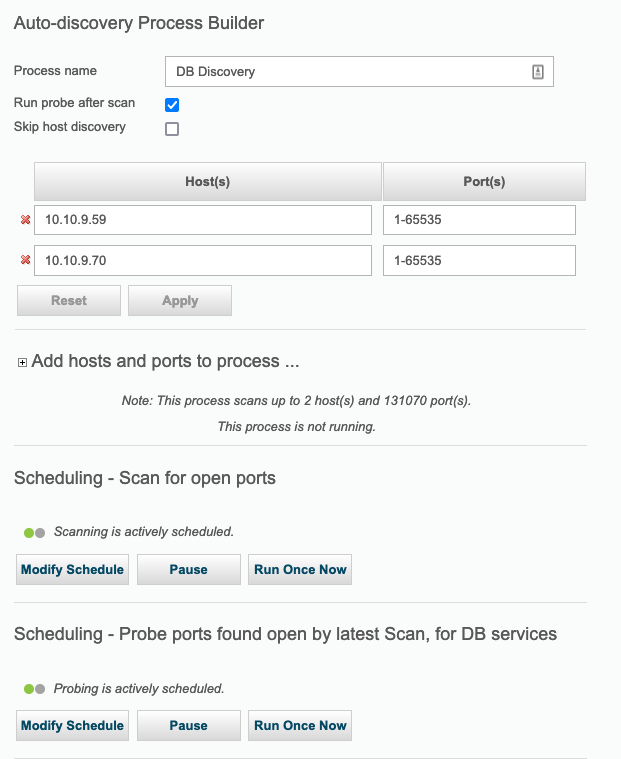 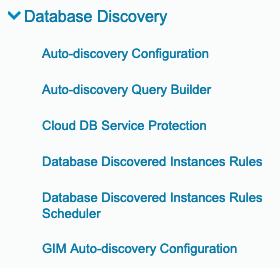 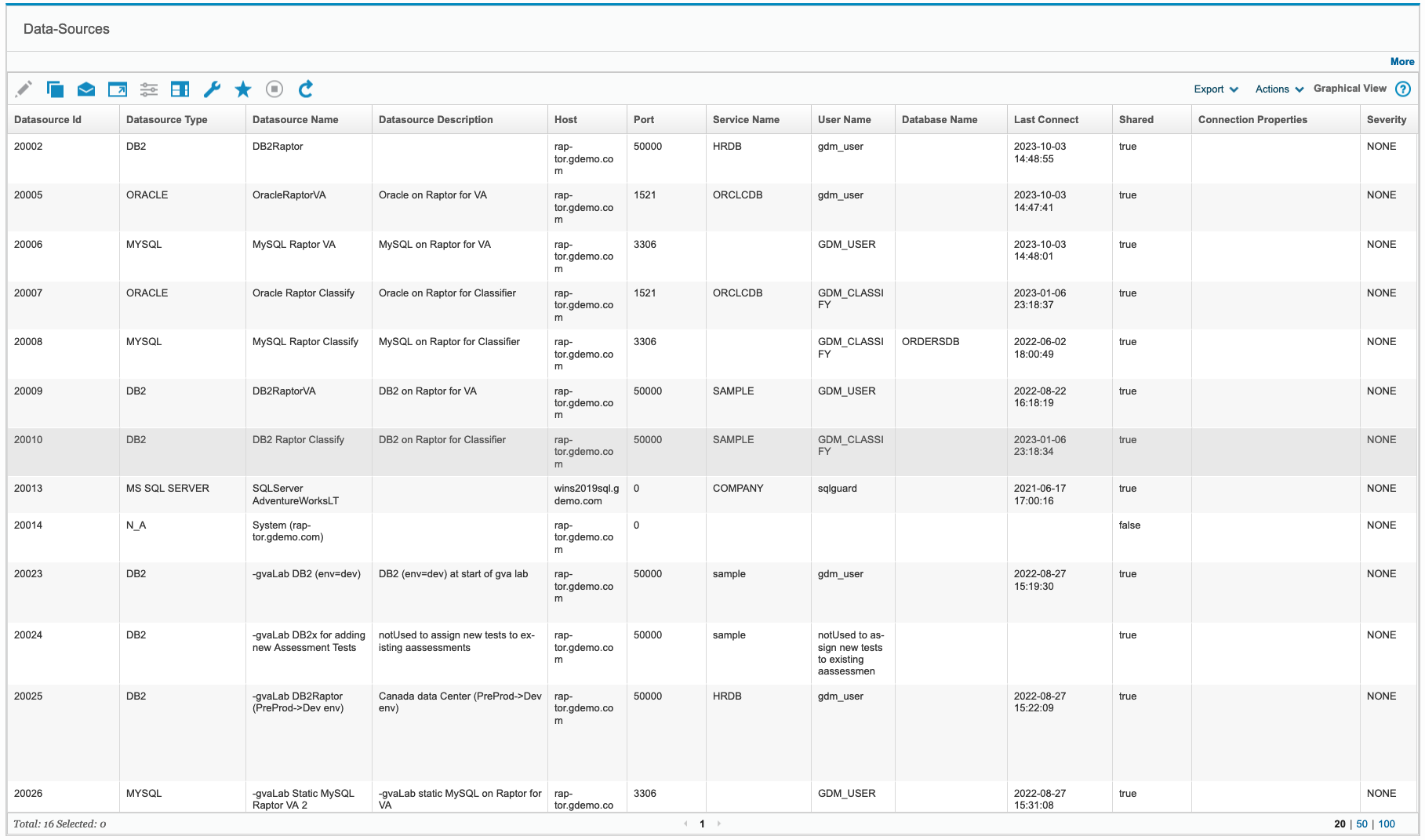 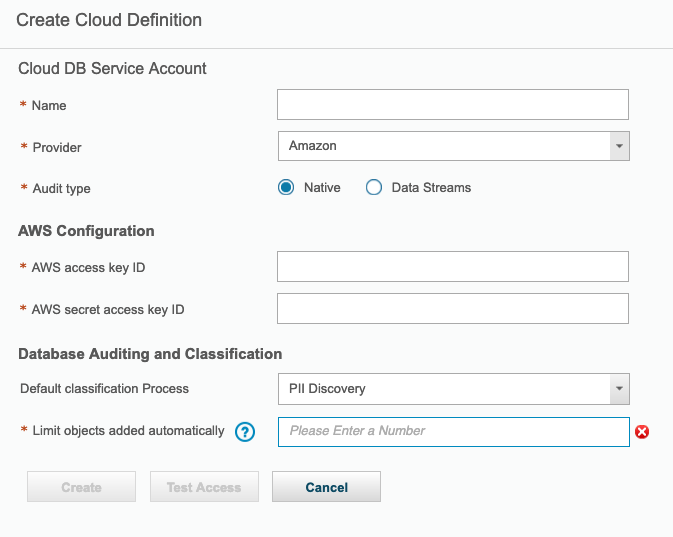 18
Data Governance Lifecycle – Protect
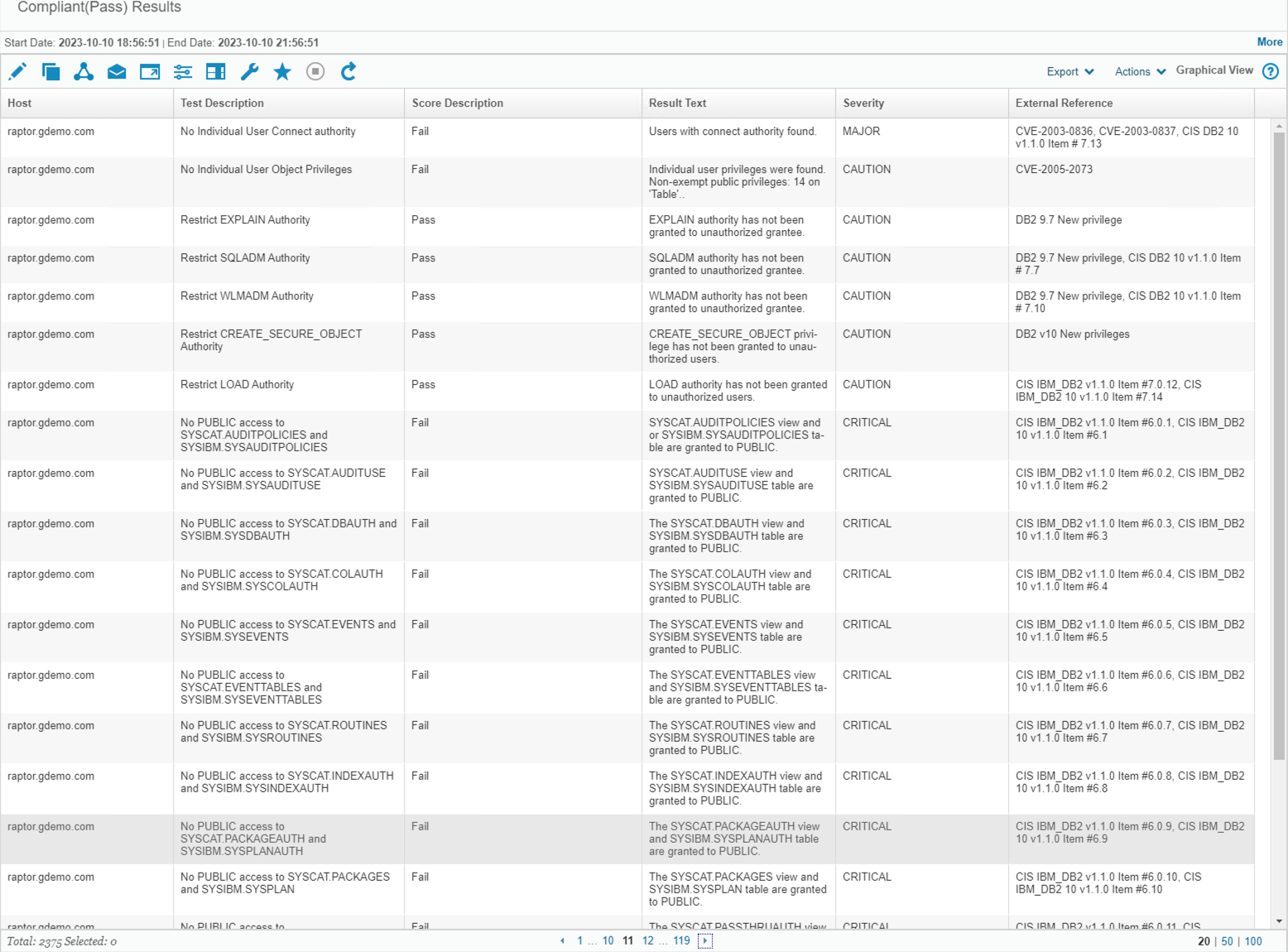 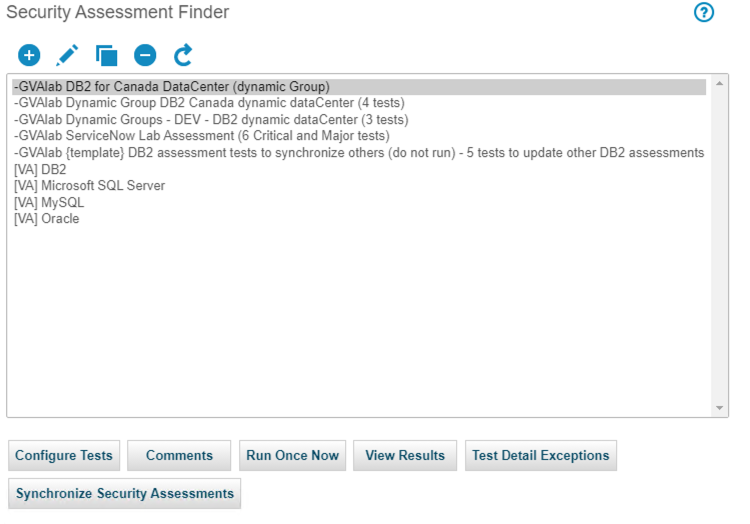 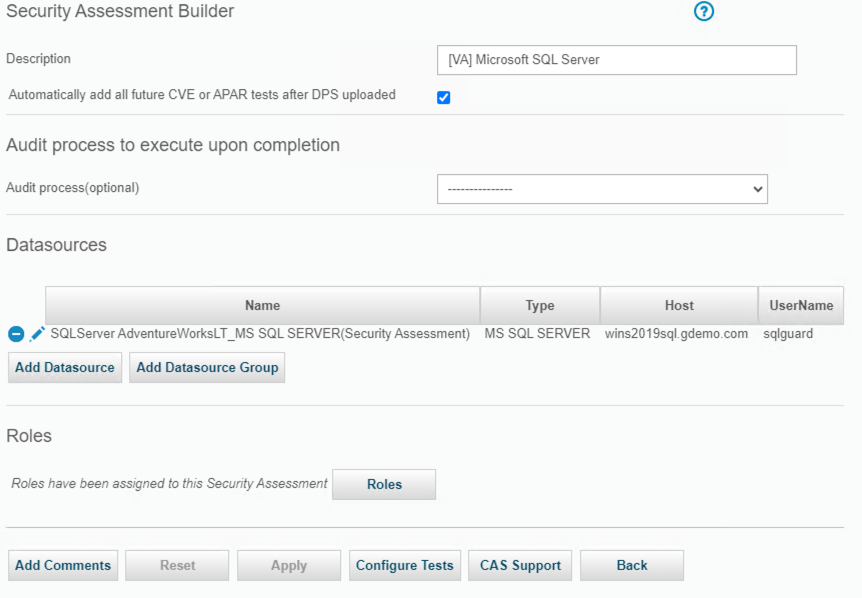 Protect
Encrypt/Key Mgt
Access Control
Harden
Backup/SafeGuard CP
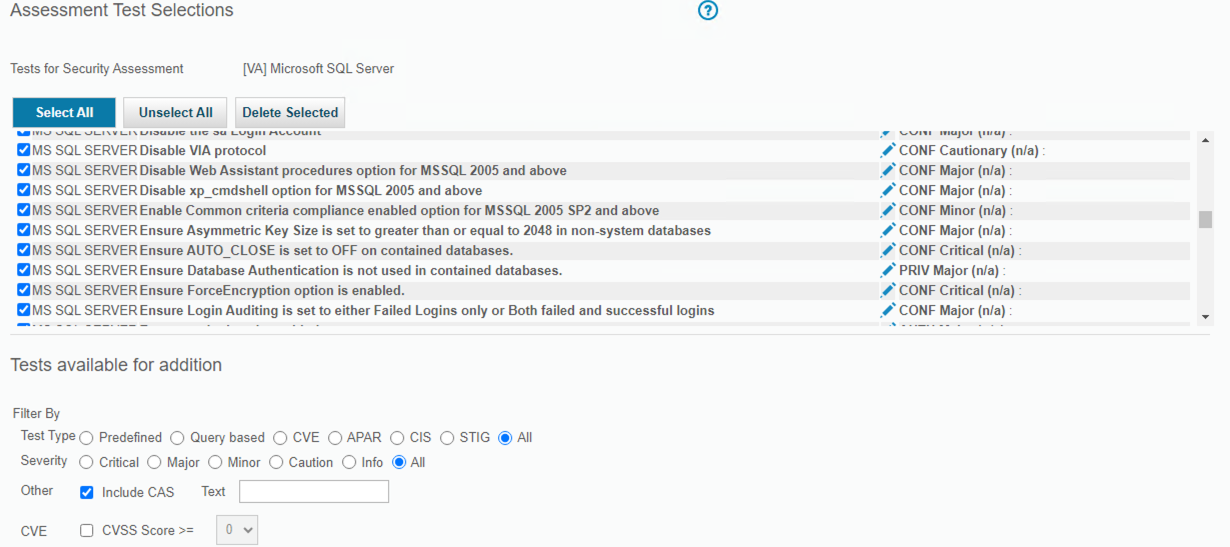 19
Data Governance Lifecycle – Detect
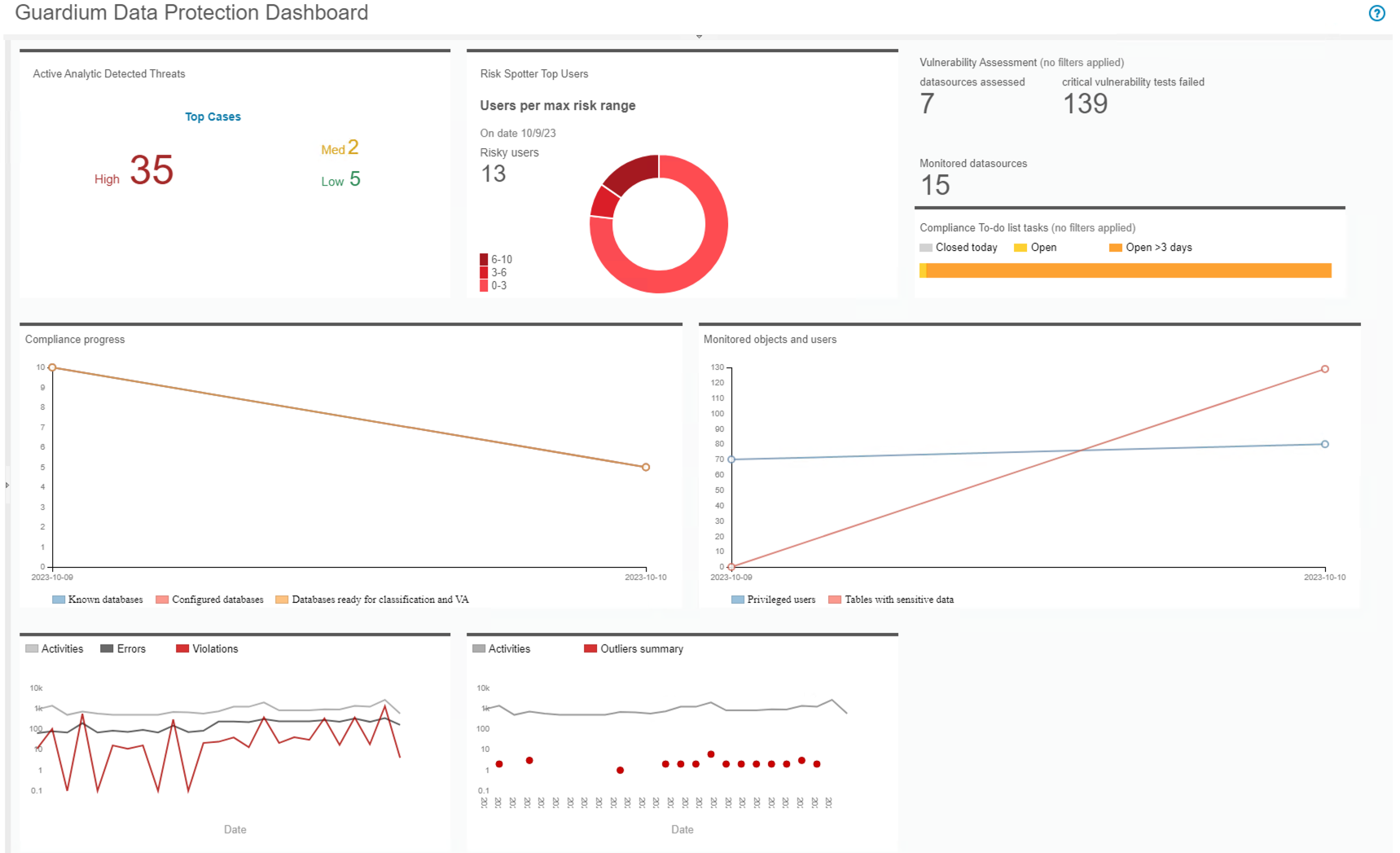 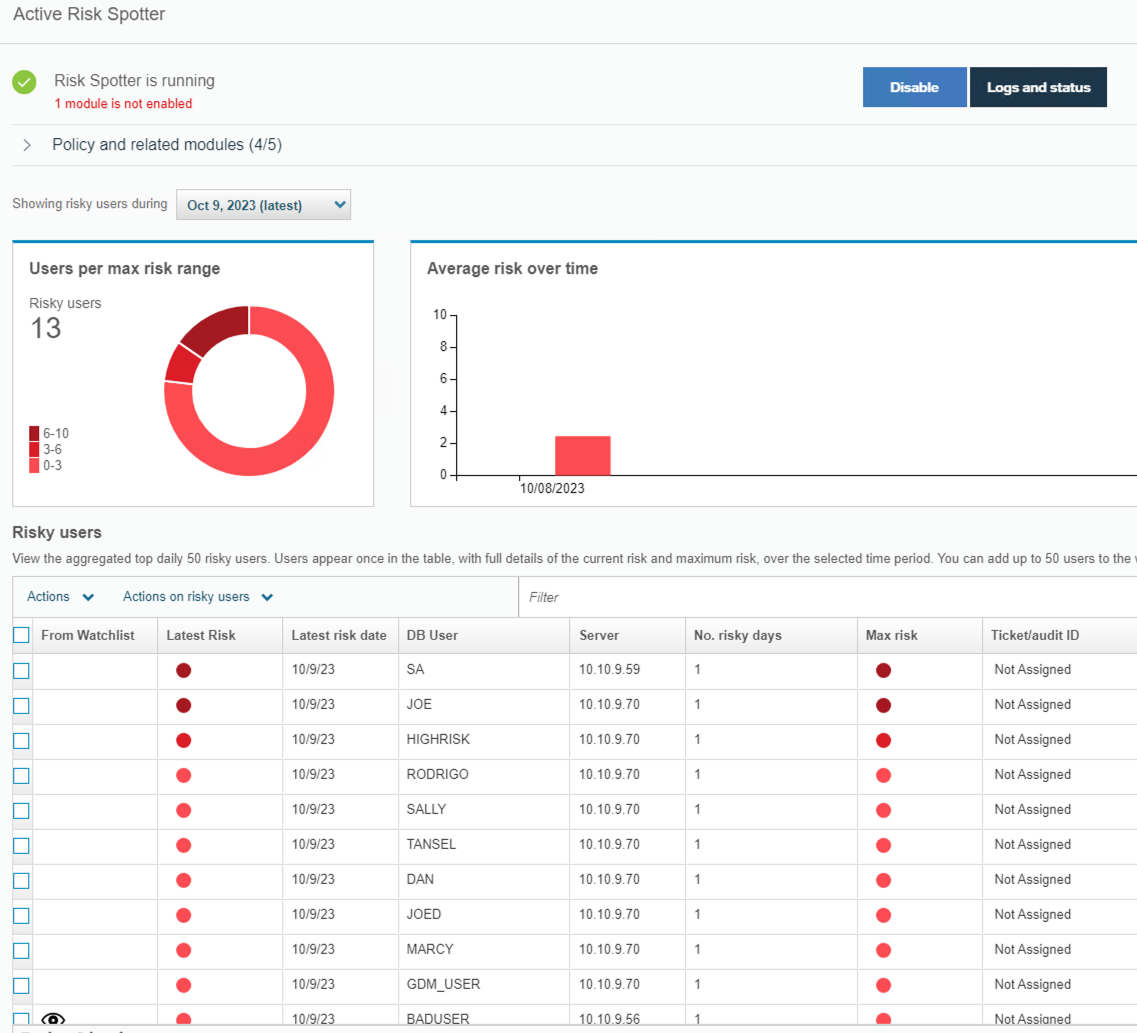 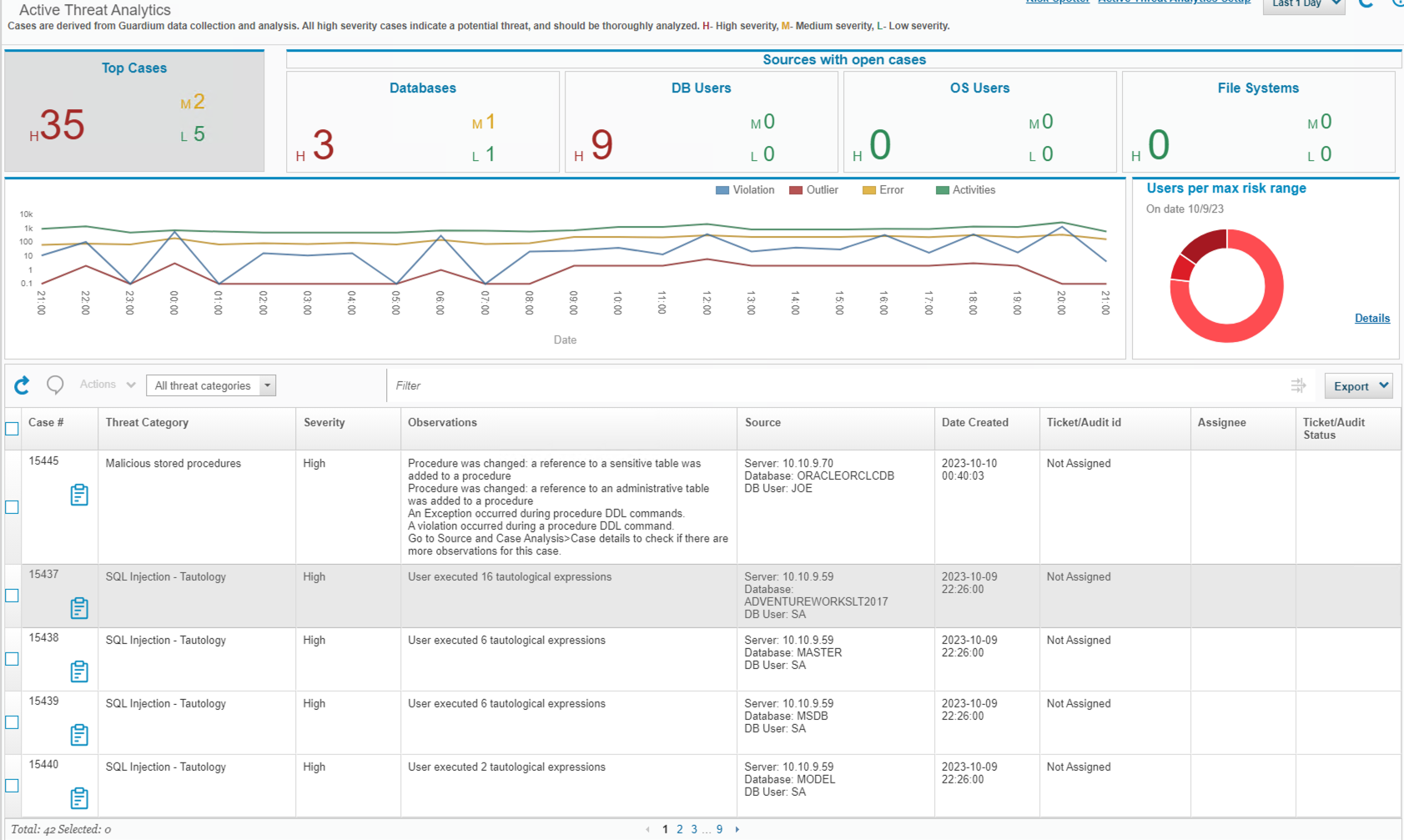 Detect
Monitor
UBA
Analytics
Alerts
20
Data Governance Lifecycle – Detect
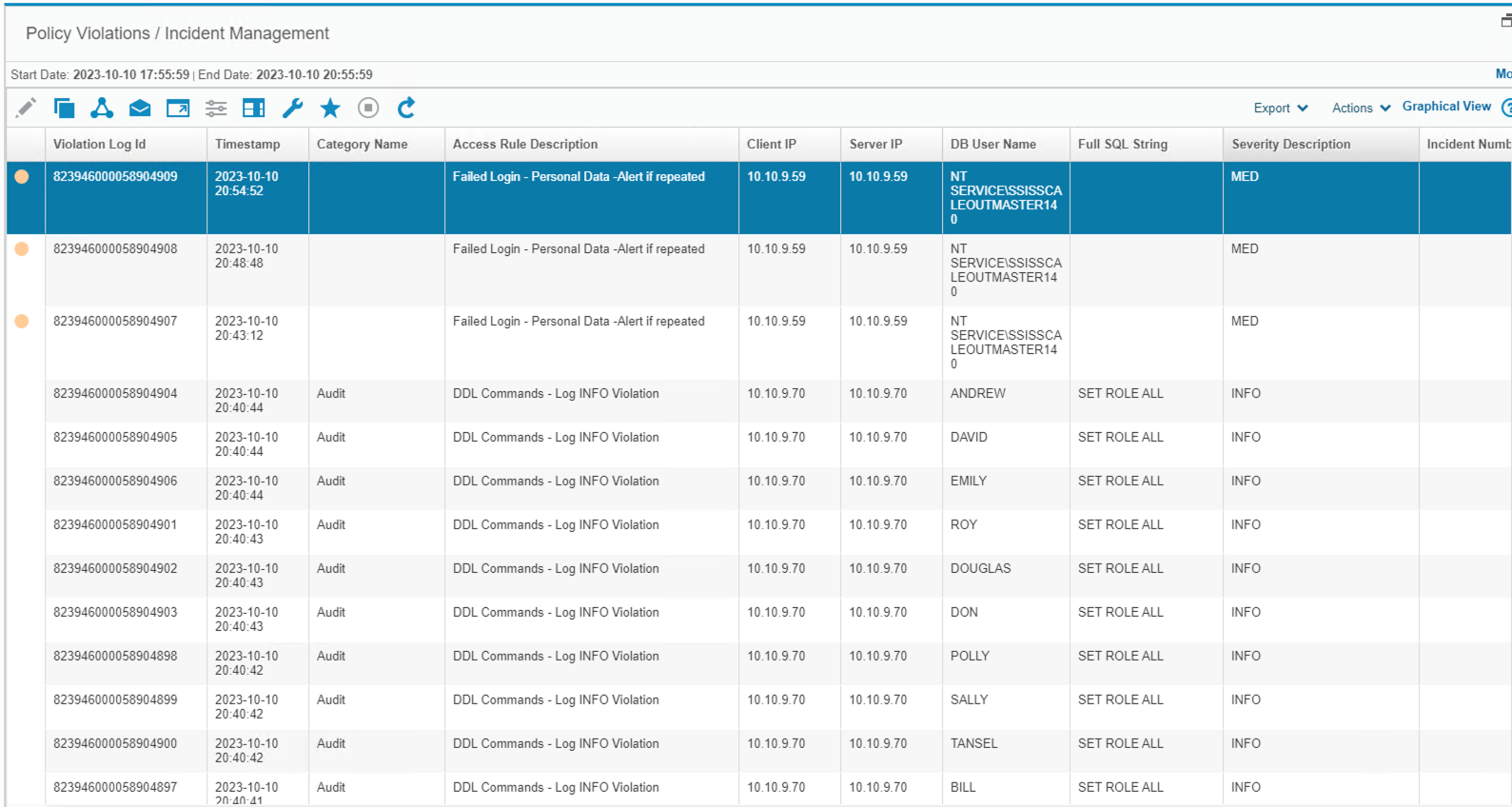 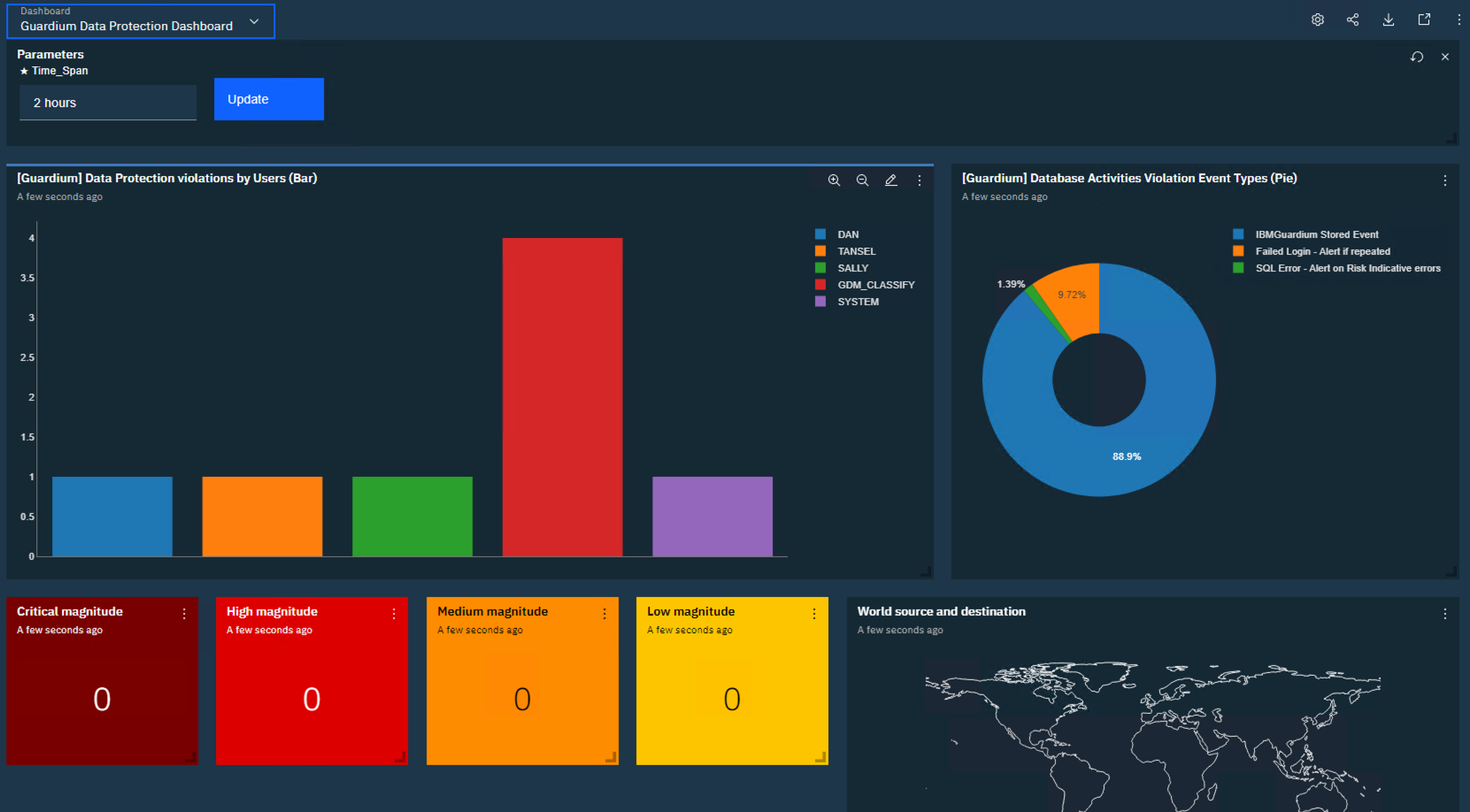 Detect
Monitor
UBA
Analytics
Alerts
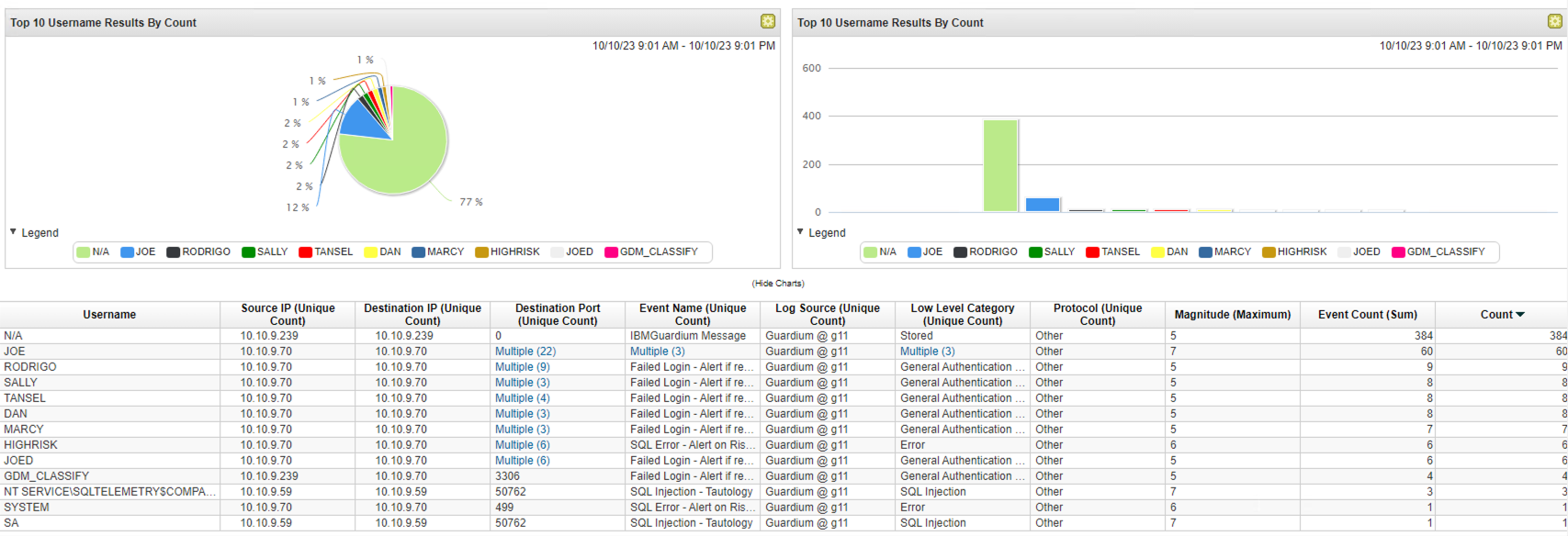 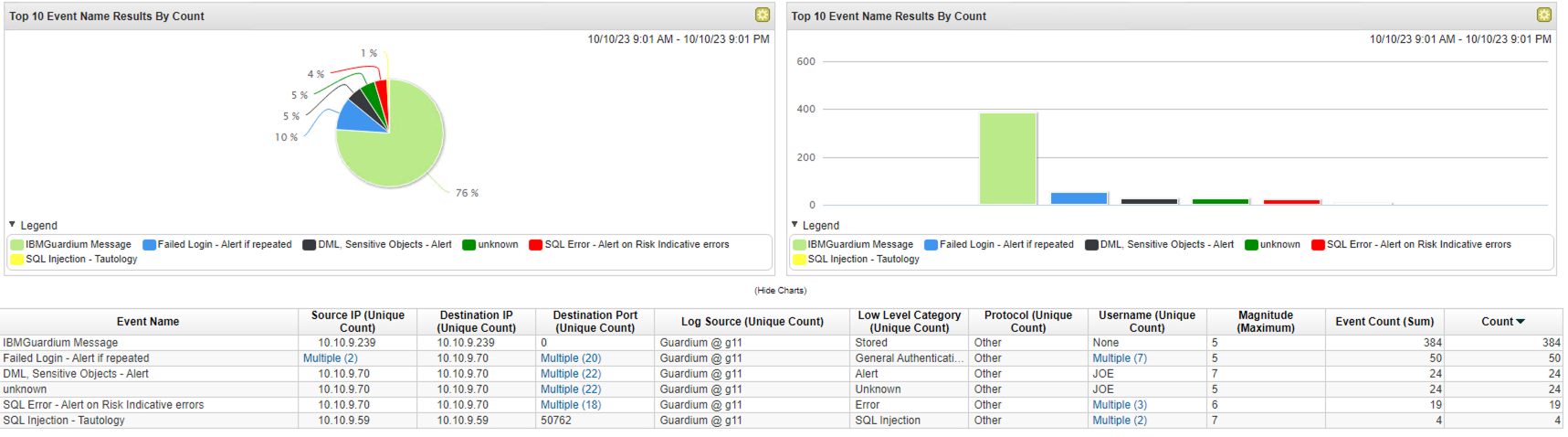 21
Steps to Data Resilience
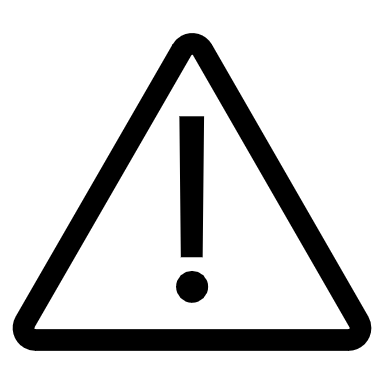 recovery
discovery
04
03
Rapid operational recovery in seconds, minutes, hours
Avoid paying ransoms
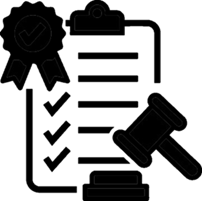 Find active threats
Find & prevent dormant threats
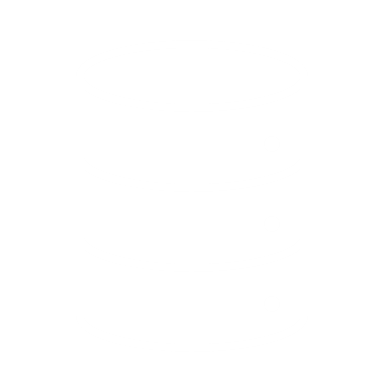 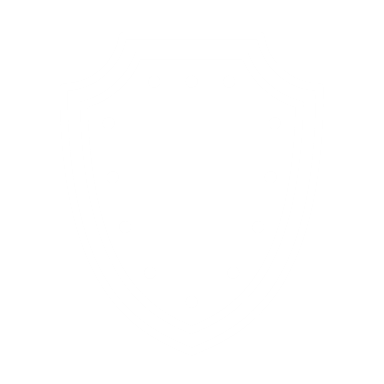 automation
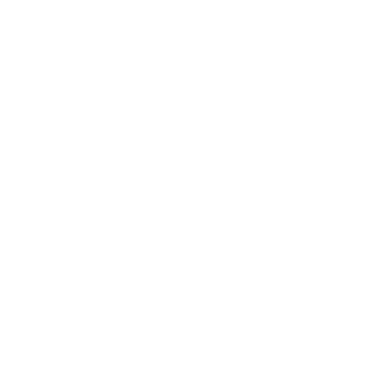 IMMUTABILITY
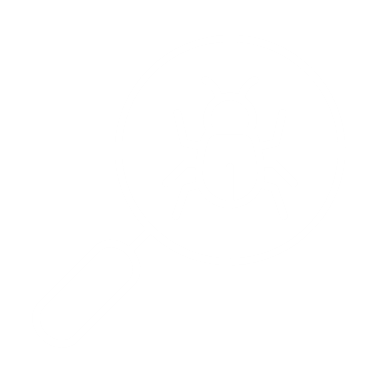 05
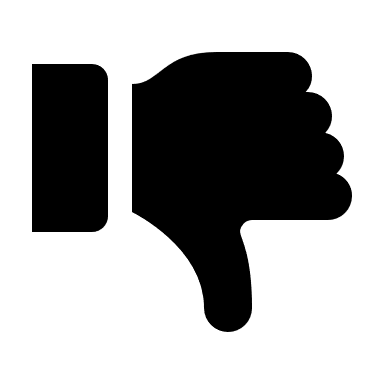 02
Simplified operations plus ability to test and prove recoverability
Integration between Cyber Security & Cyber Resiliency
Recoverable data points
Incorruptible, data can not be deleted
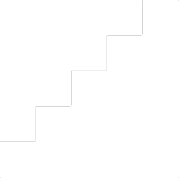 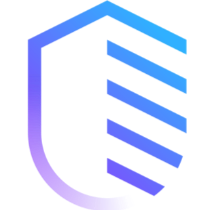 SECURITY & Data protection
01
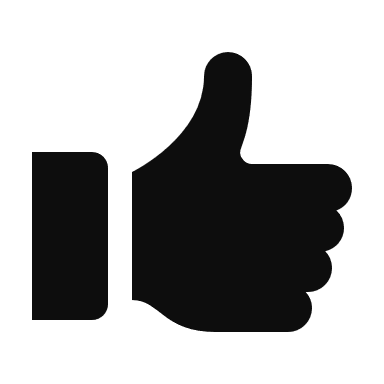 Predict, prevent, and respond SOC Integration
Protect from infrastructure failures and Natural disasters
Steps to Data Resilience
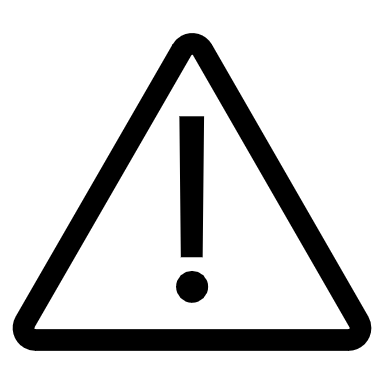 Min Viable Company
Fastest recovery, short term retention, on-array
Data Integrity
Machine learning, malware scanning, testing
04
03
Full company
Lower cost, long term retention,  off-array
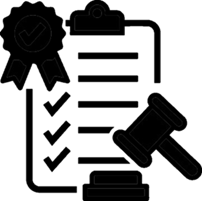 Anomaly Detection
Machine learning minimize false positives
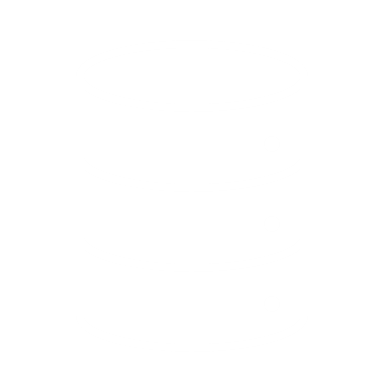 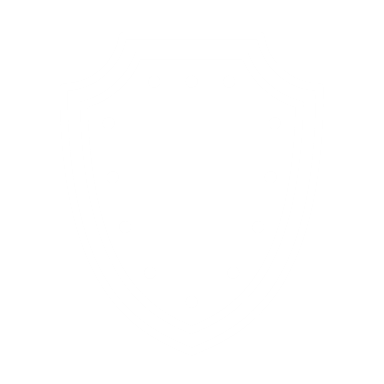 Orchestration
Simplicity, integration with SIEM/SOAR
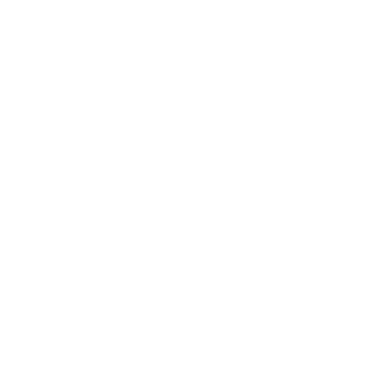 Data Isolation
Physical, logical
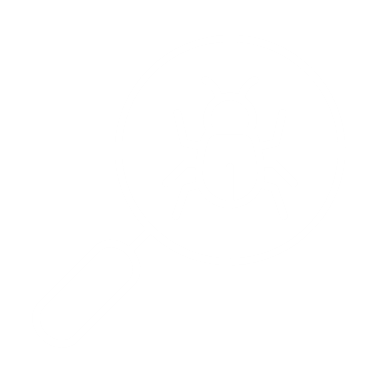 05
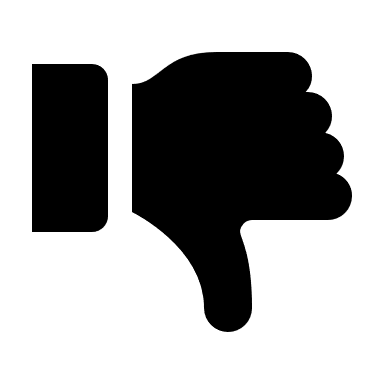 02
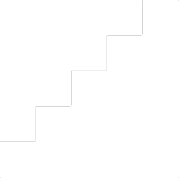 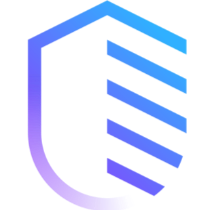 Holistic visibility, coordinated response, proactive planning
integration with existing infrastructure, backup and security
Data Protection
Data copies
01
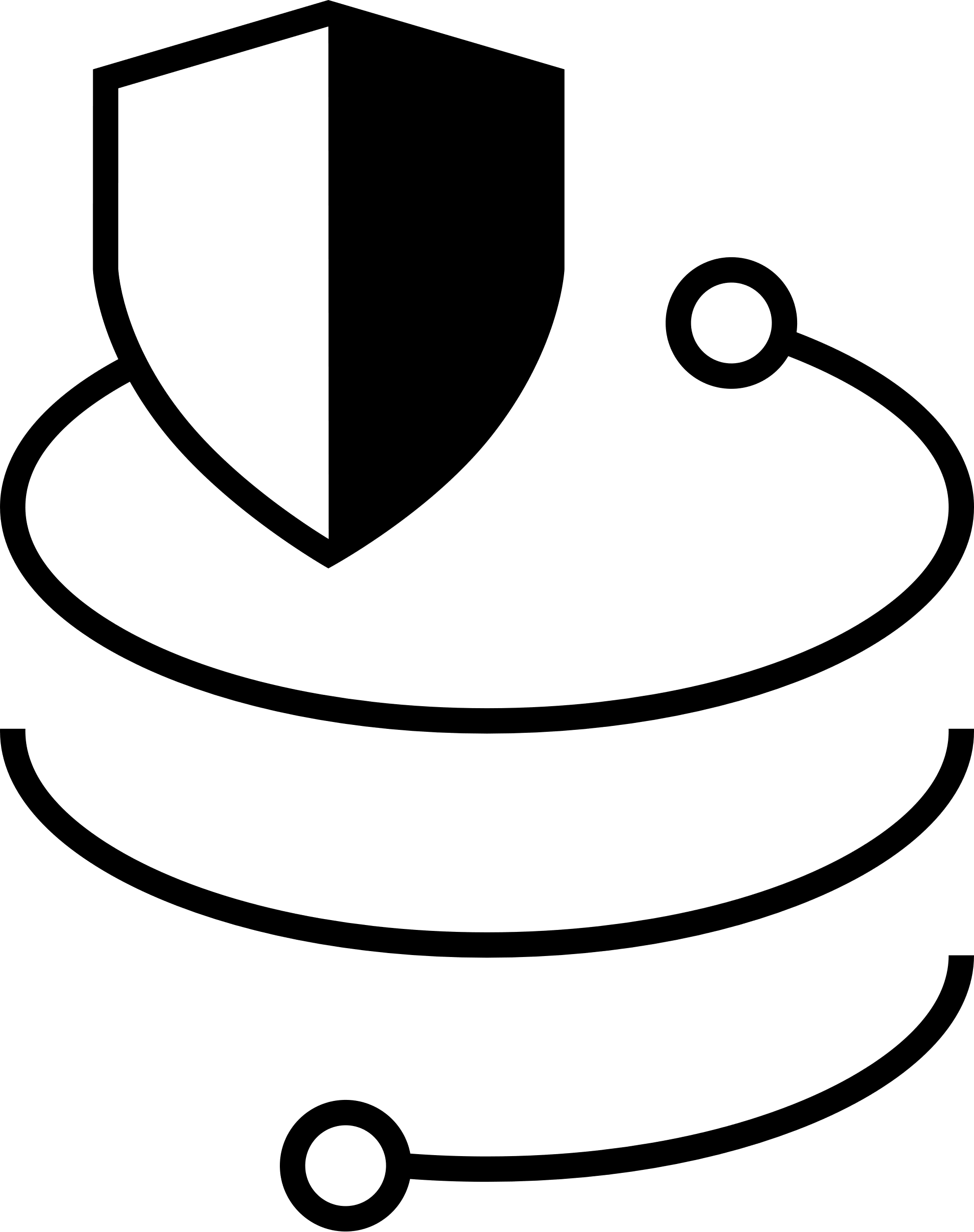 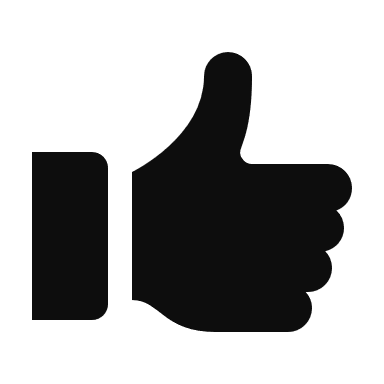 Cyber Security
SOC Integration
Data Classification
Compliance, risk, 
Business impact
IBM Storage
Defender
Secure Immutable copies
Discovery scanning & Clean Room
Production
Workloads
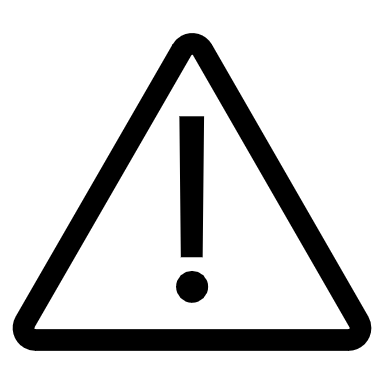 Clean Room





Deep Scan
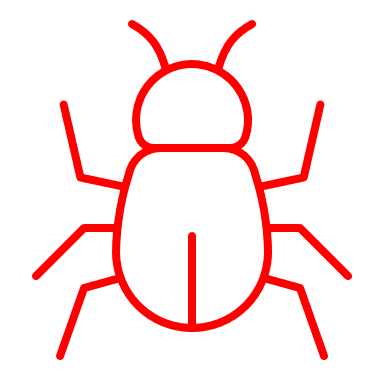 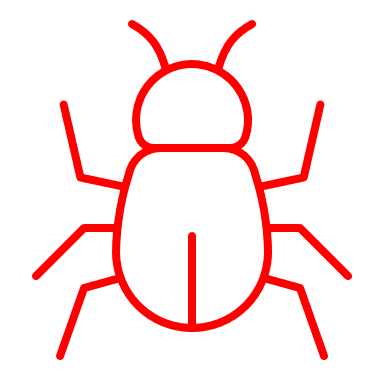 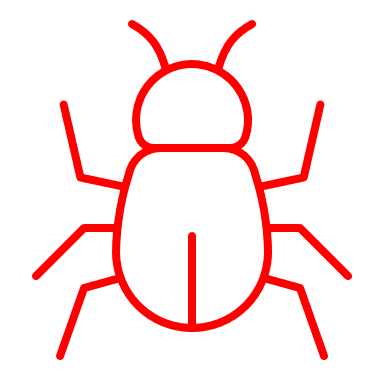 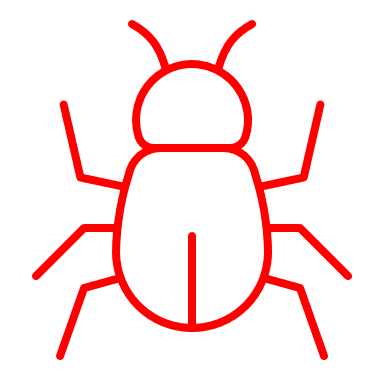 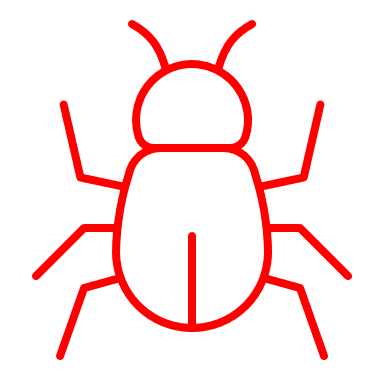 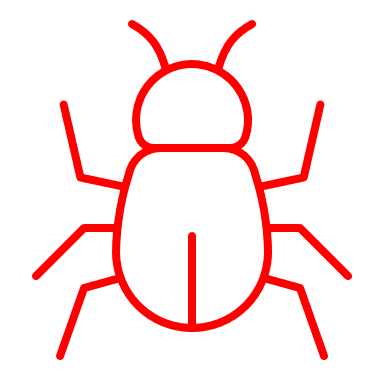 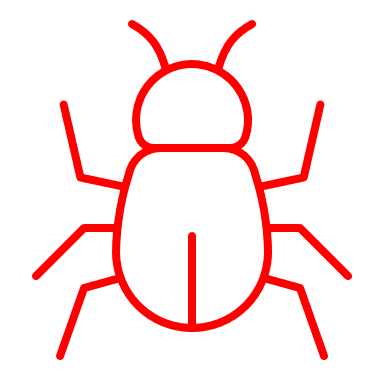 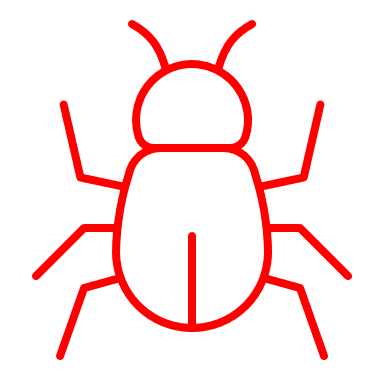 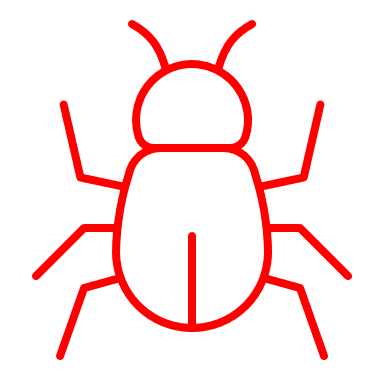 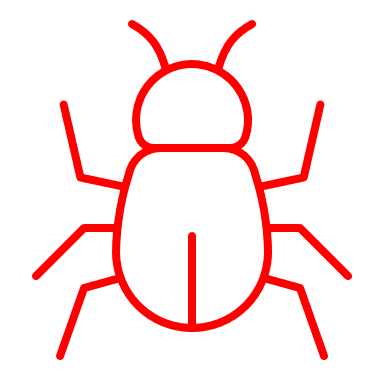 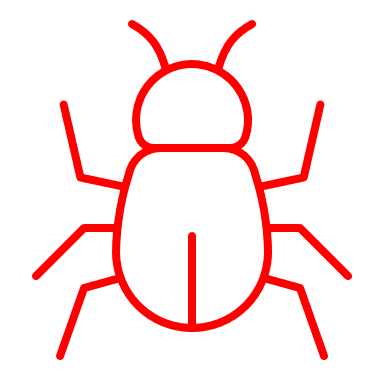 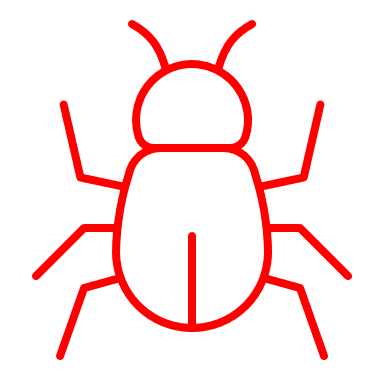 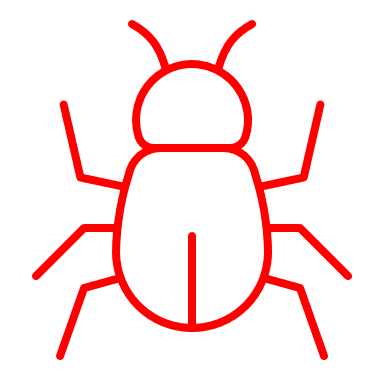 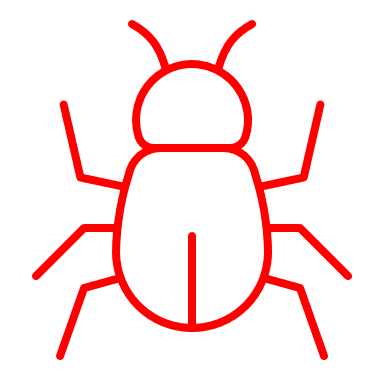 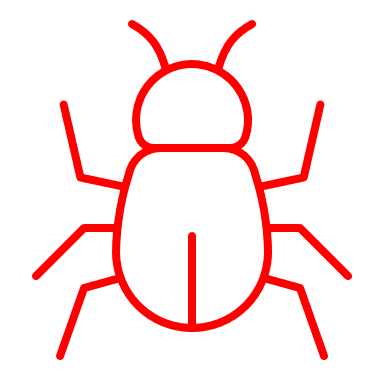 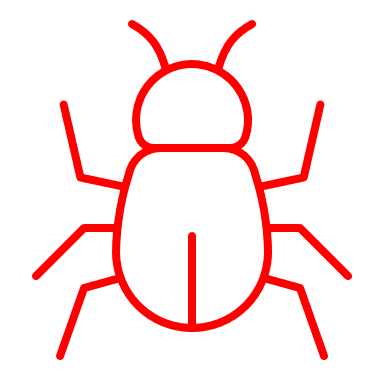 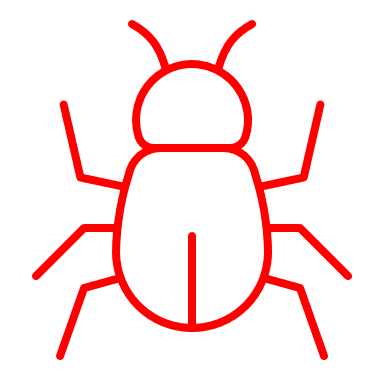 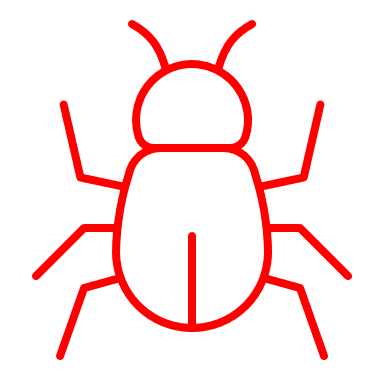 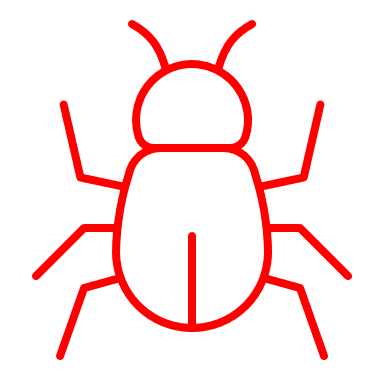 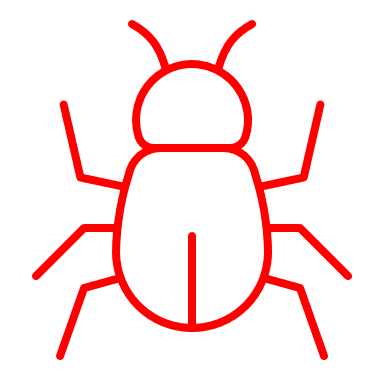 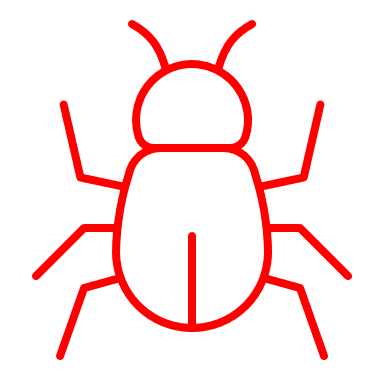 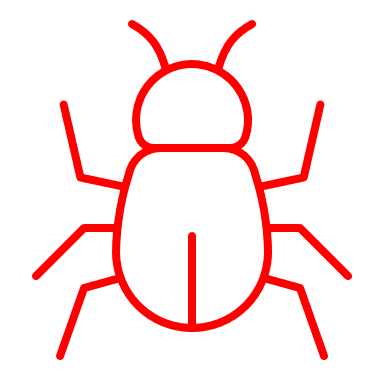 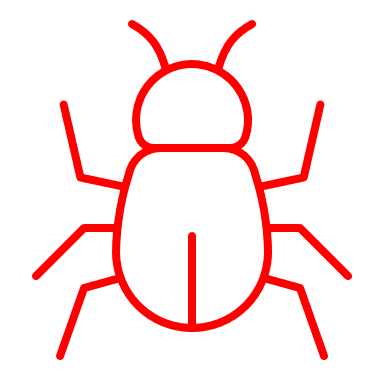 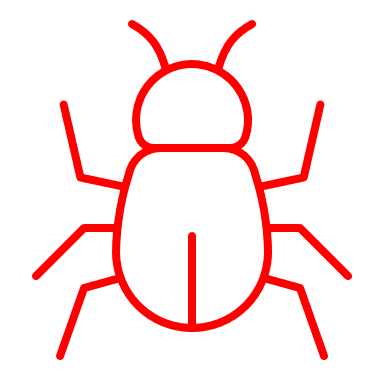 Backup
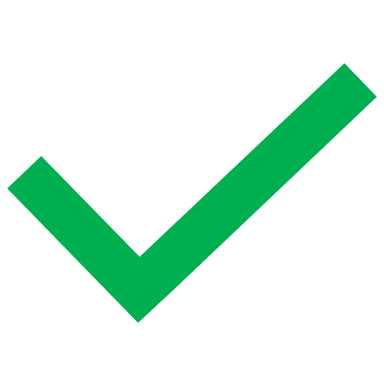 10010110
10010110
10010110
10010110
10010110
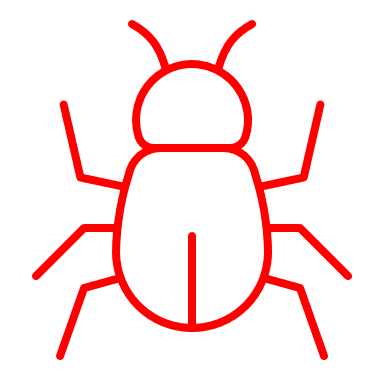 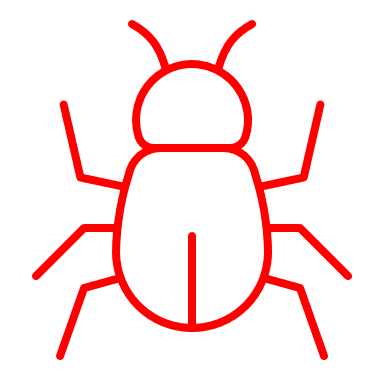 11100001
11100001
11100001
11100001
11100001
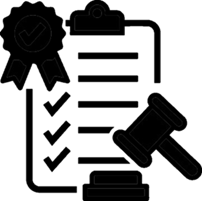 10000001
10000001
10000001
10000001
10000001
12:00
15:00
18:00
6:00
9:00
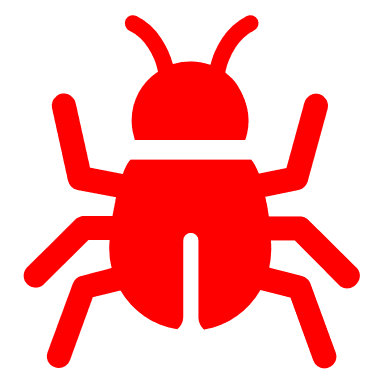 Disruption minimised
Rapid Recovery
With IBM
Data Resilience

Minimum Viable Company
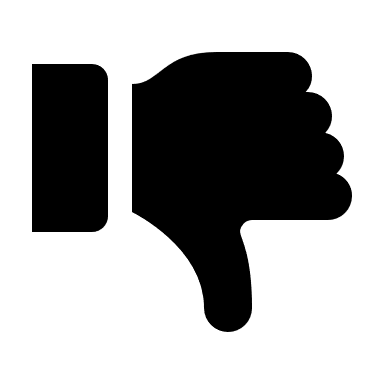 SOAR
Inline Data Corruption detection
SOAR Playbook
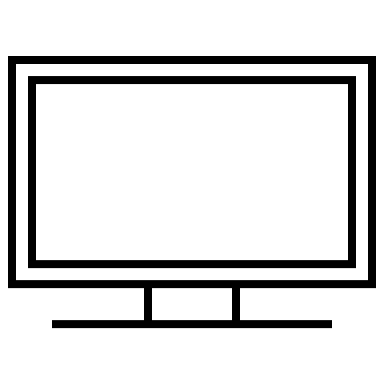 Request Action
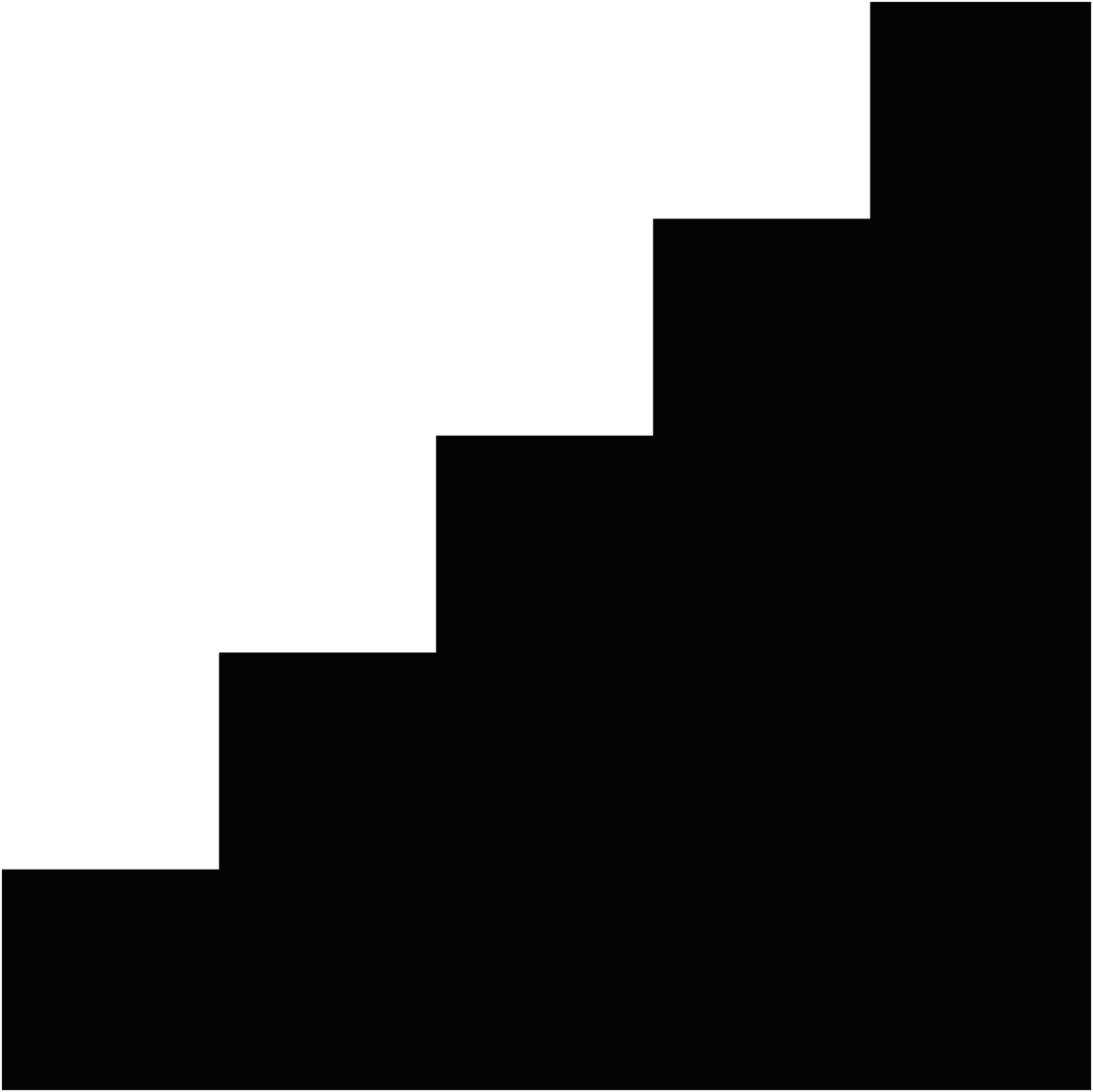 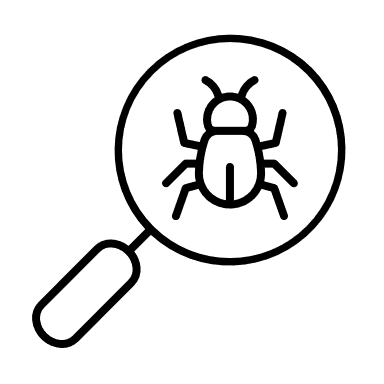 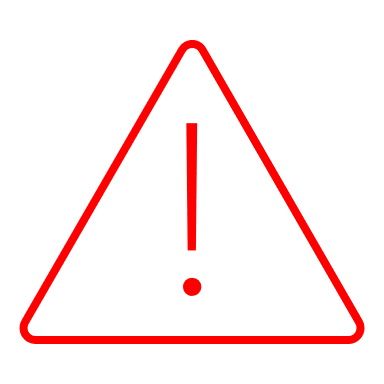 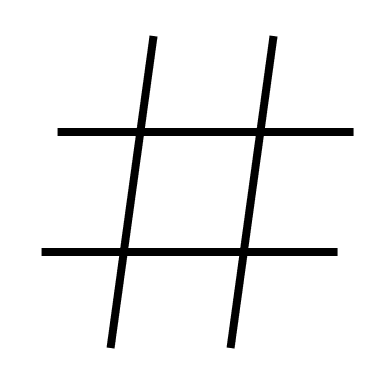 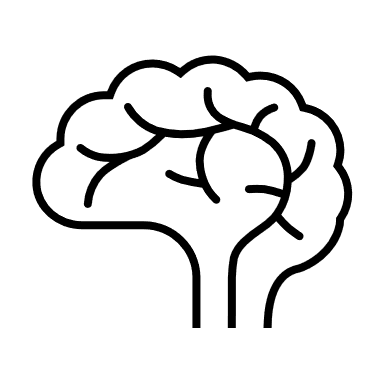 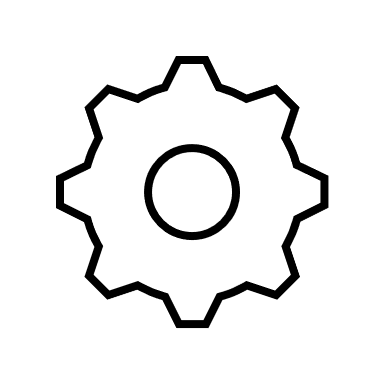 Isolate Workload
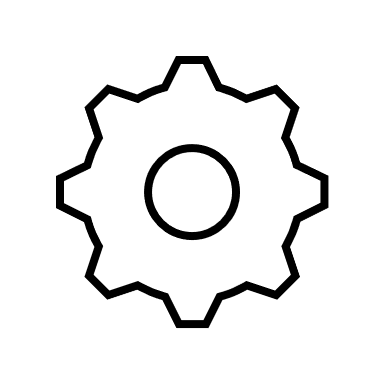 Metadata
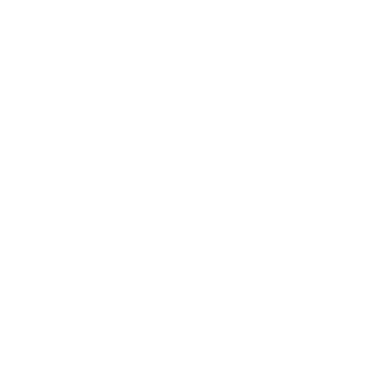 Machine Learning
Corruption detection
Recover Clean Copy
Prevent & Minimize Operational Impacts
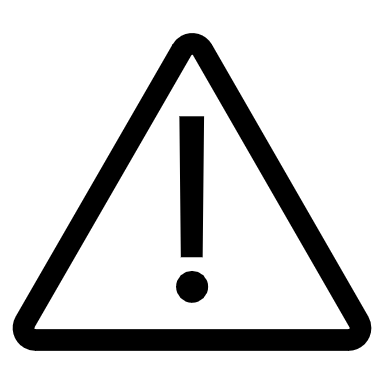 2 days
1 day
RECOVER
3 days
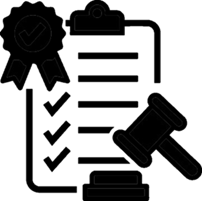 10 Hours
Minimized
1 week
respond
Hours
Automation
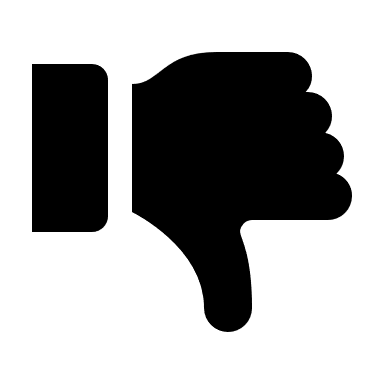 Minutes
DETECT
2 weeks
Active threats
Seconds
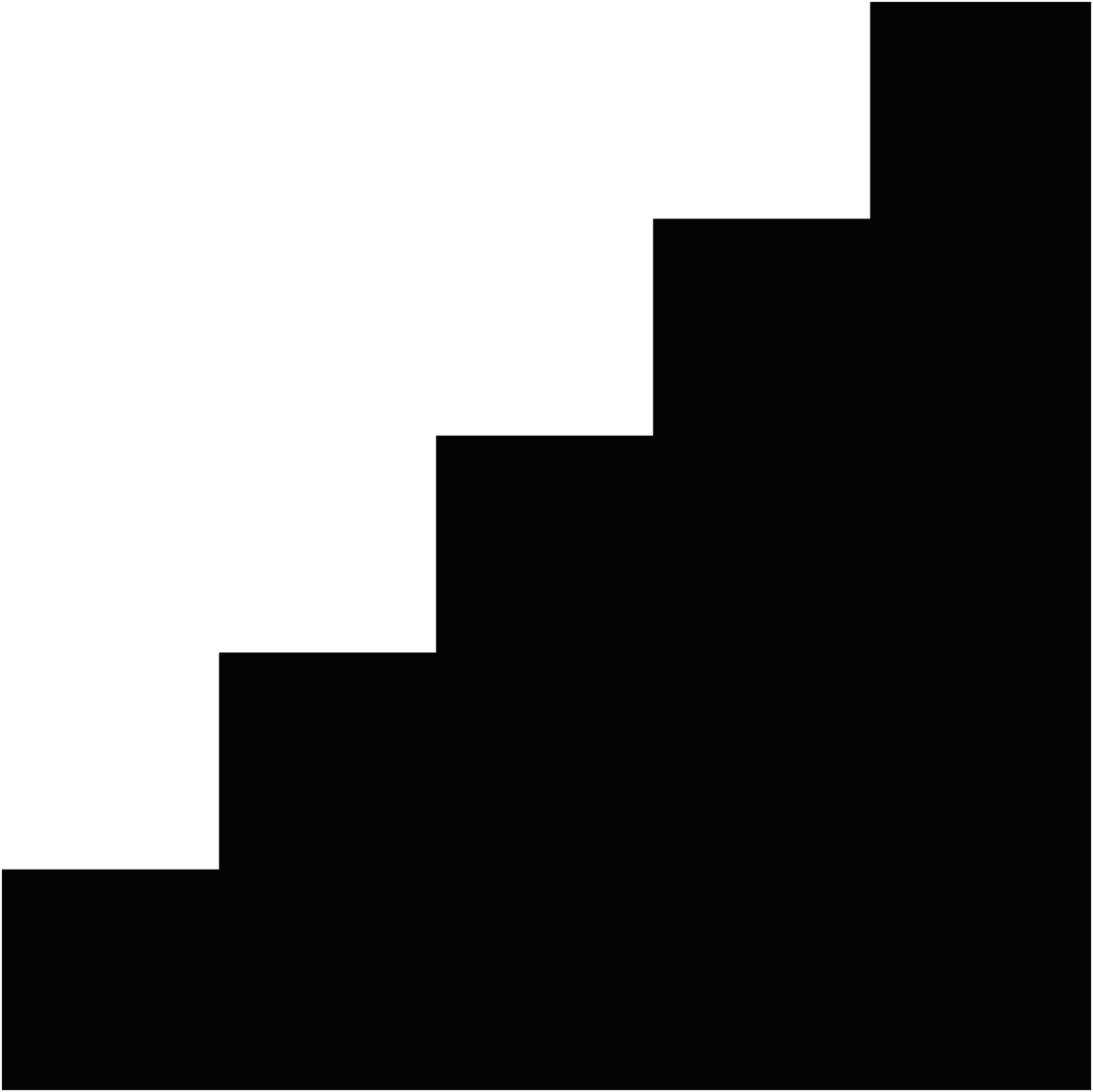 Attack
Zero
23 Days
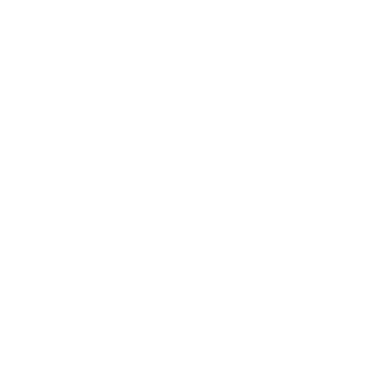 prevention
Detect dormant threats BEFORE they become active
Secure our Castle and the Data within…
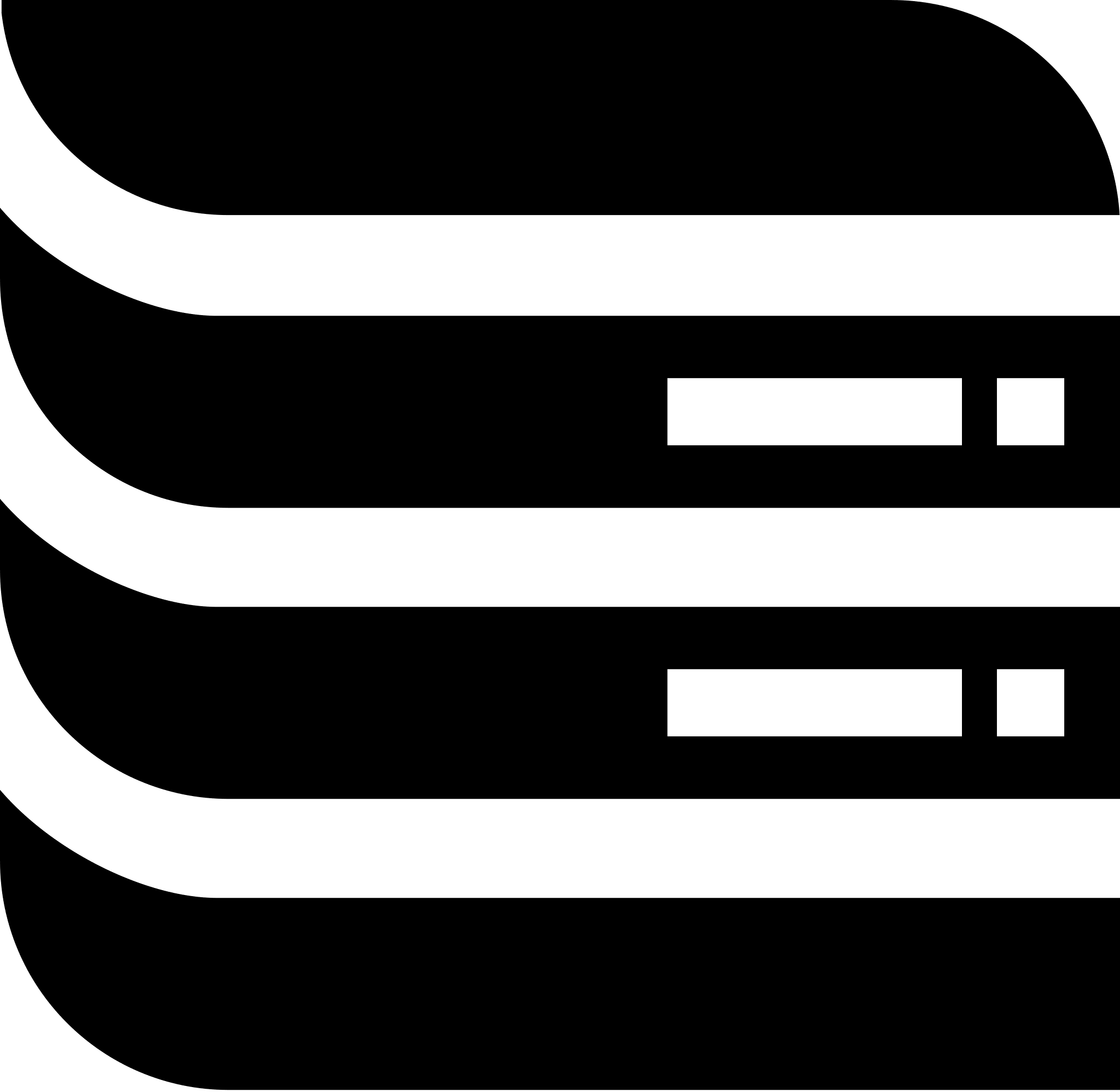 IBM Security
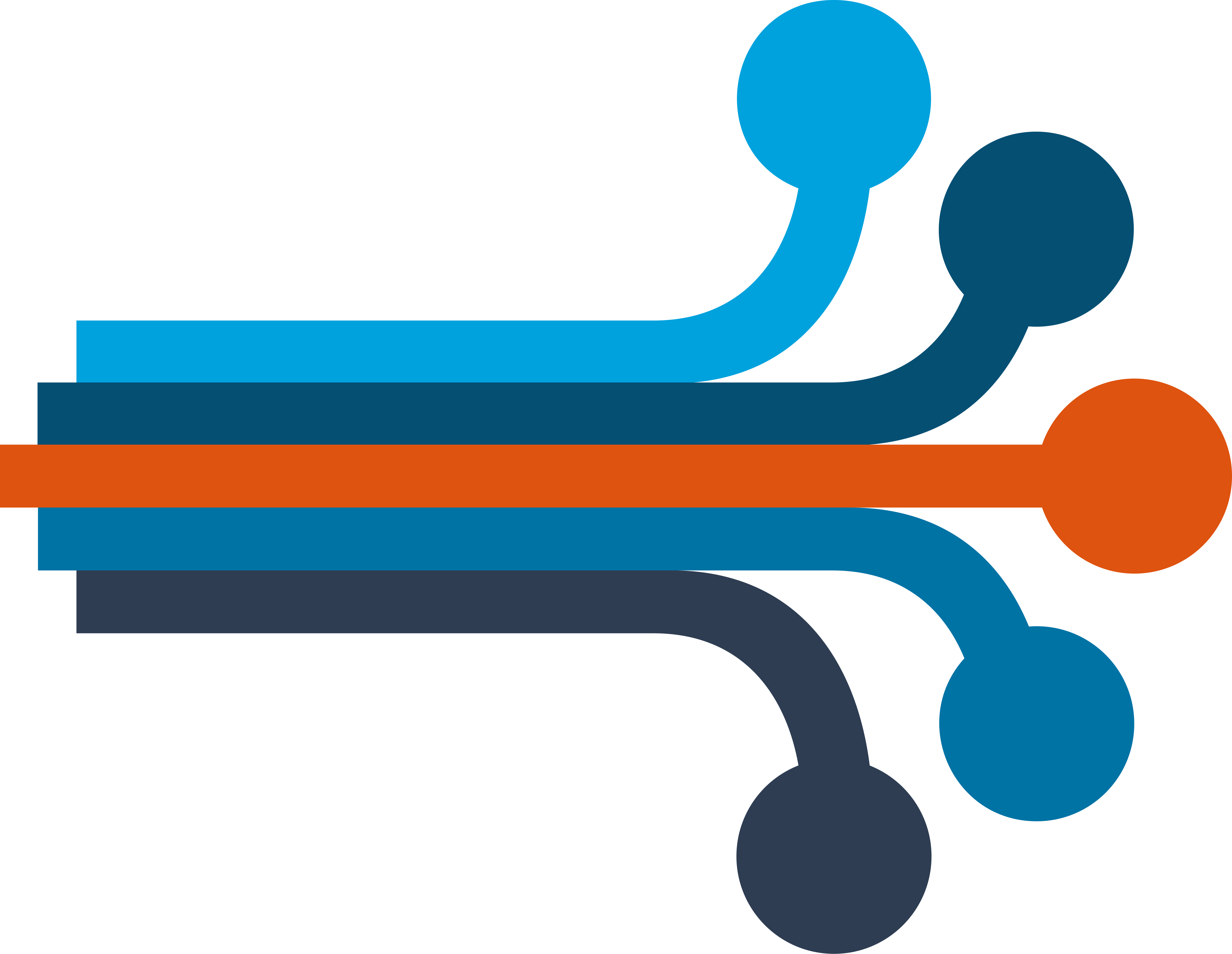 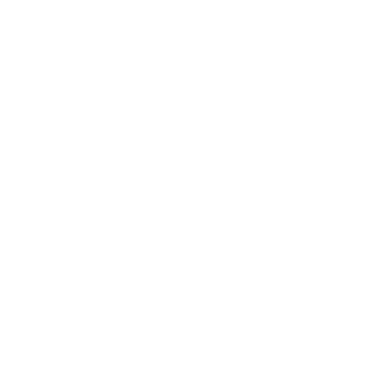 Defender
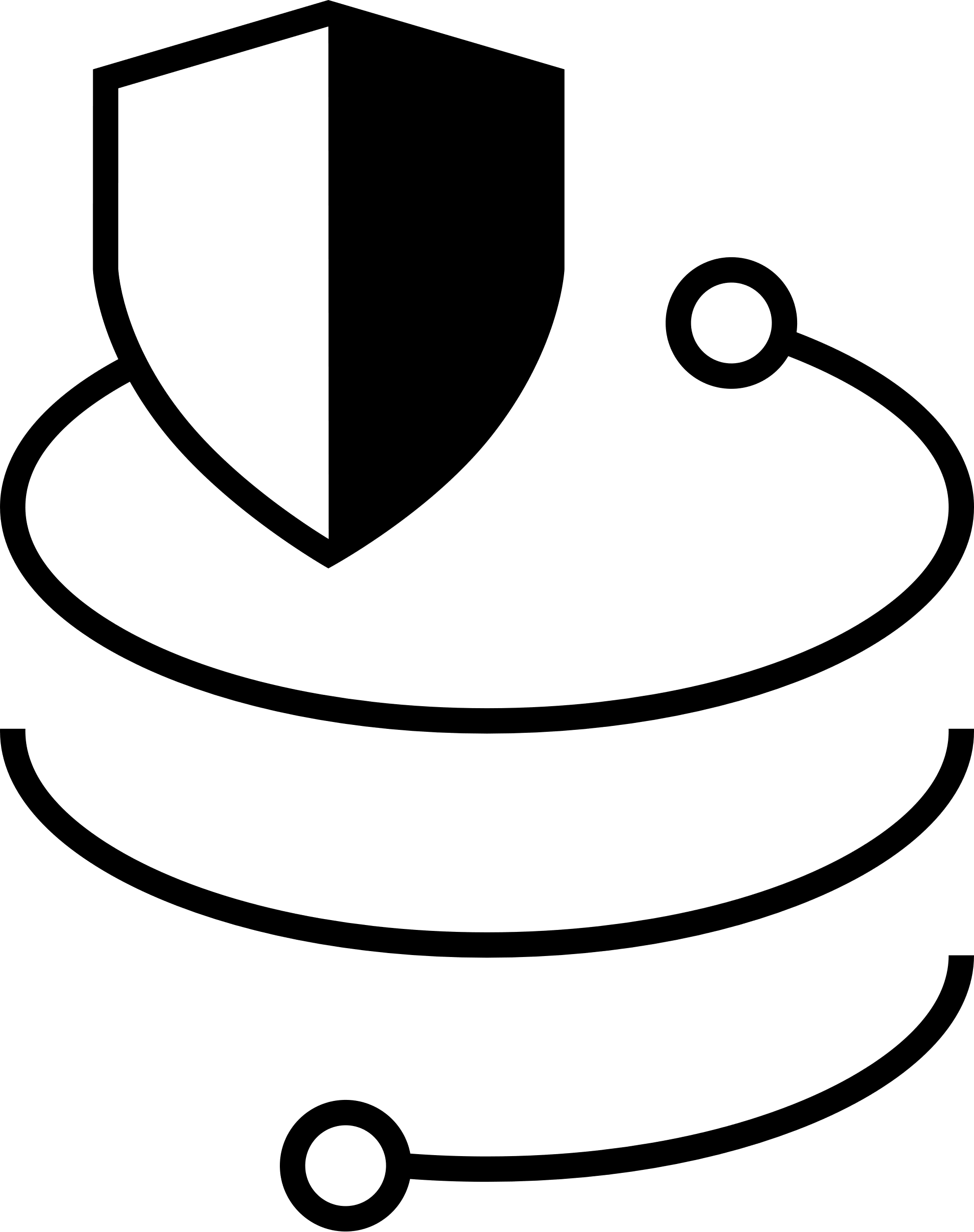 Automation
Rapid Recovery
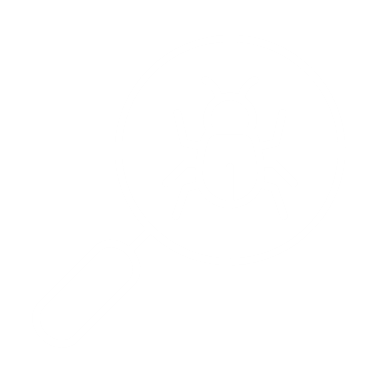 Discover Threats
Secure Immutable Copies
Cyber Security Integration
IBM Storage FlashSystem
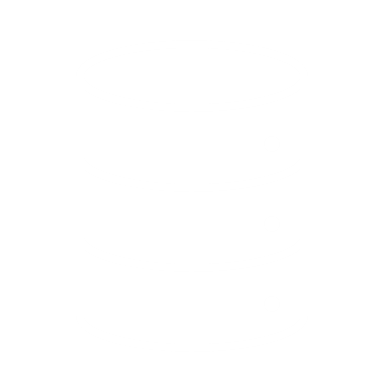 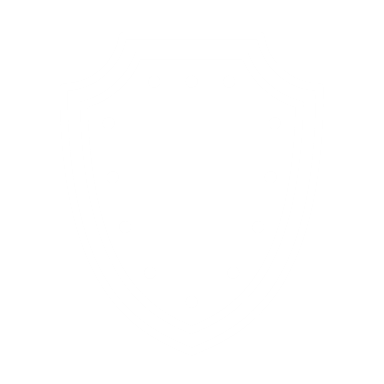 Safeguarded Copy
and Inline Data Corruption Detection
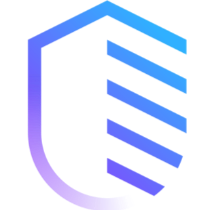 IBM PROVIDES SECURE AND RESILIENT INFRASTRUCTURE
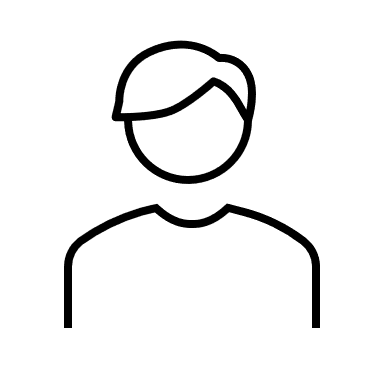 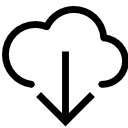 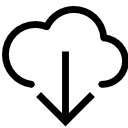 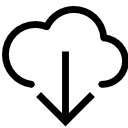 Notification of Anomaly detected
Protect data in cloud environments
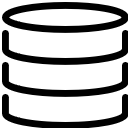 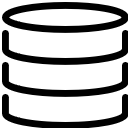 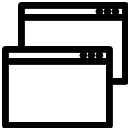 IBM Security Verify Governance
Provision, audit and report on user access and activity through lifecycle, compliance and analytics
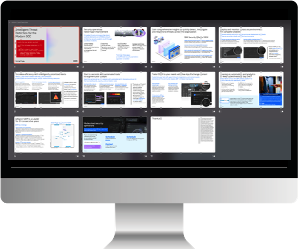 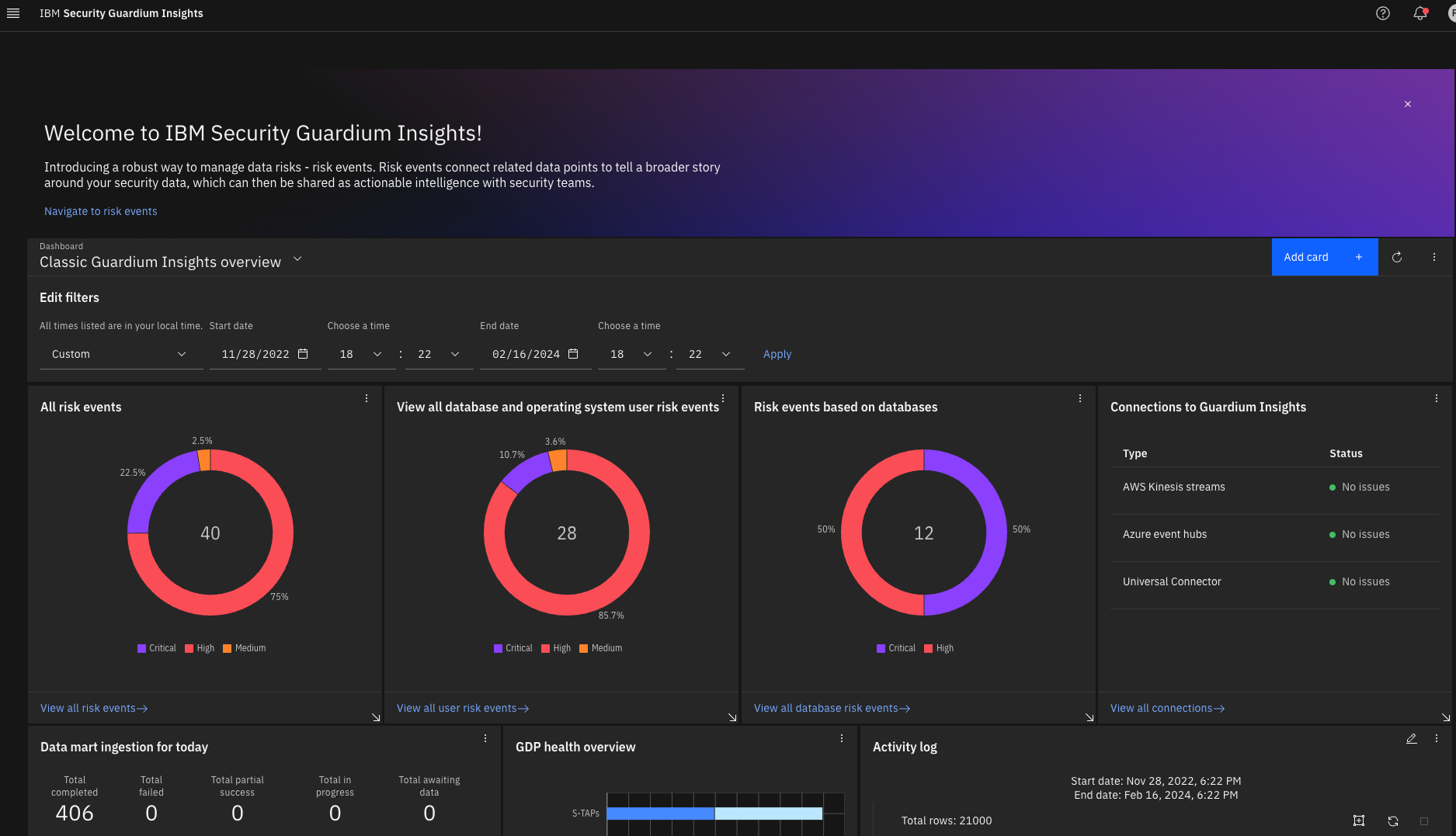 Invoke Safeguarded Copy if threat is detected
IBM
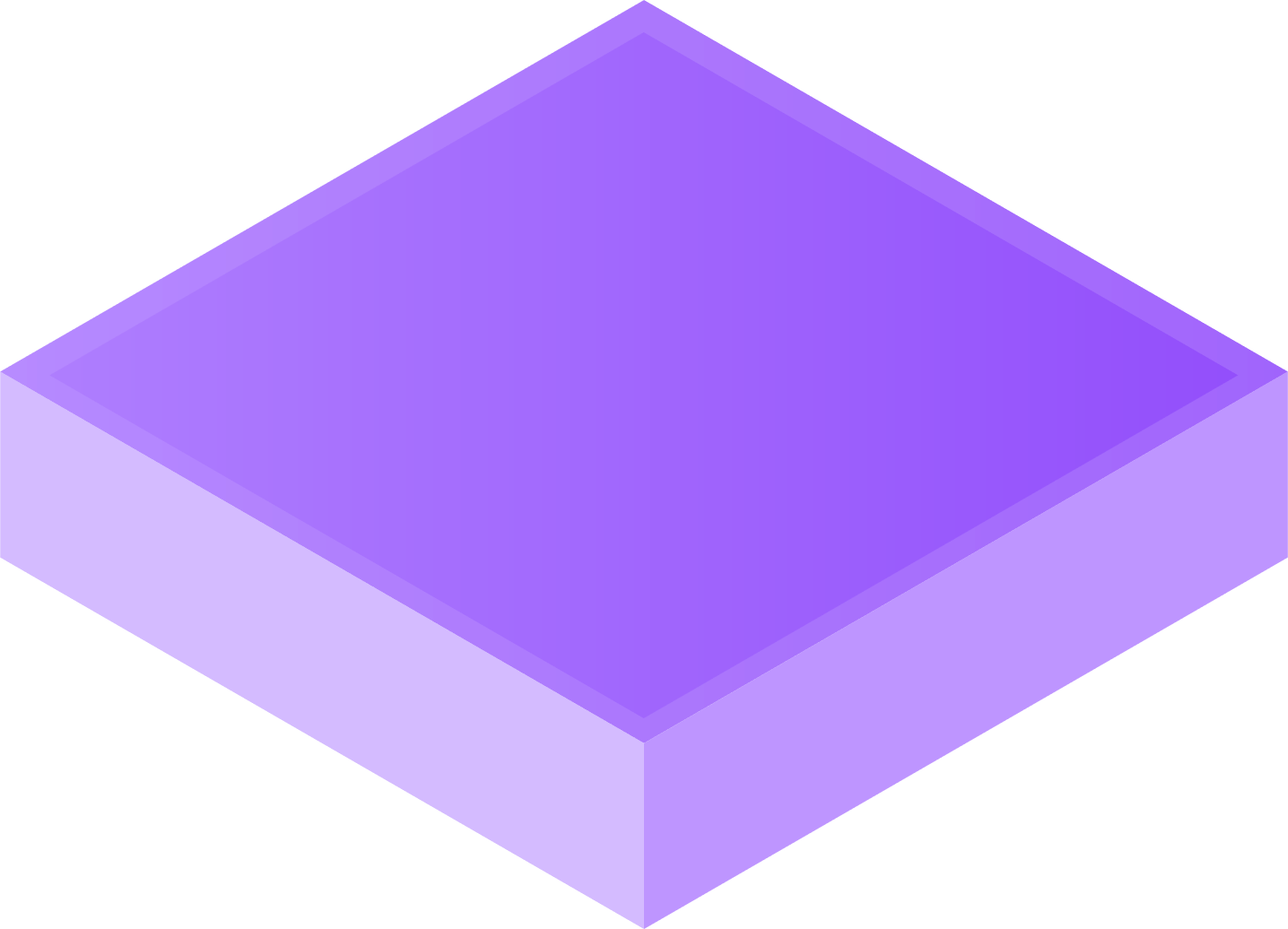 SIEM correlates Guardium events and invokes blocking/quarantine of compromised DB users/connections
IBM Security Guardium
Identify data security
and compliance risks
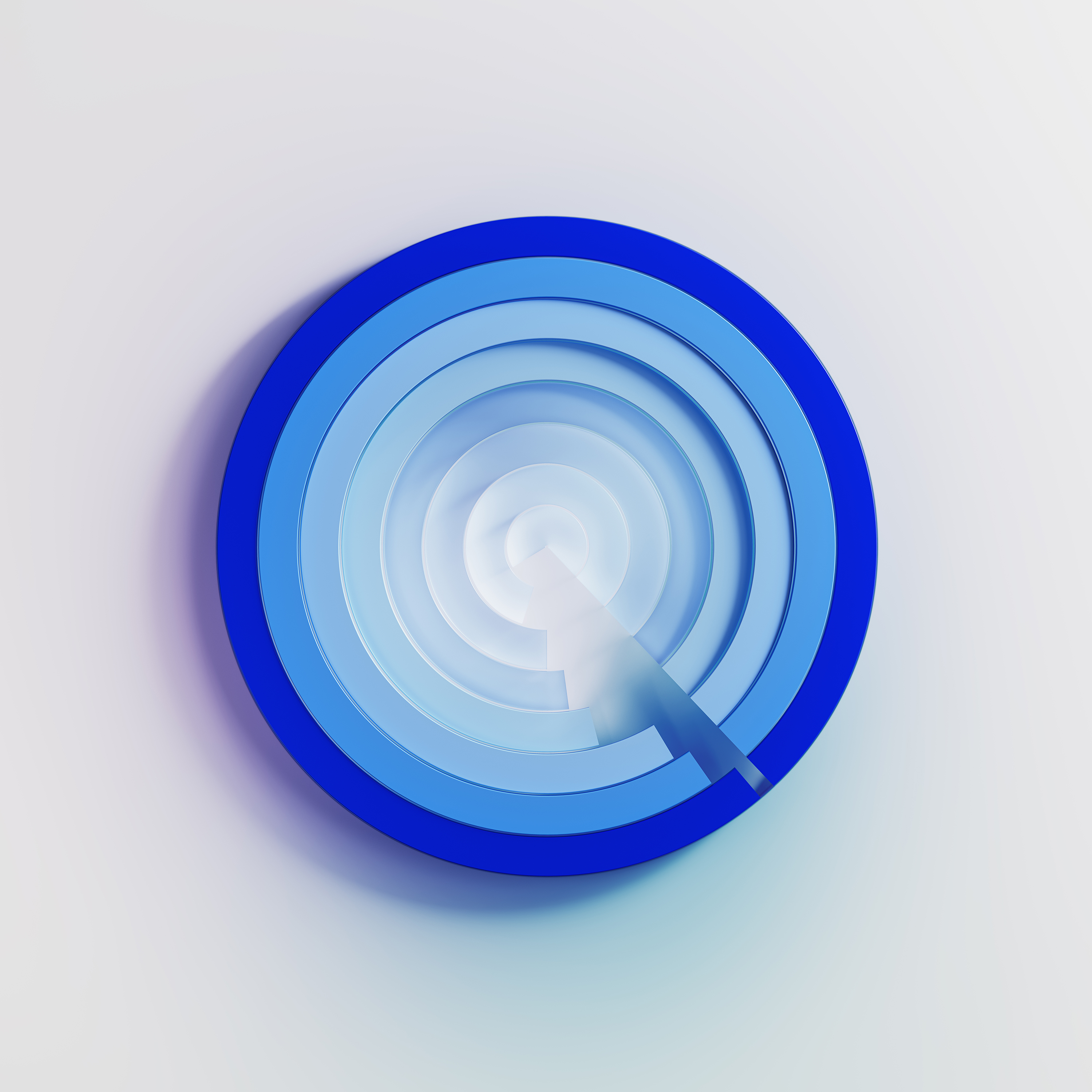 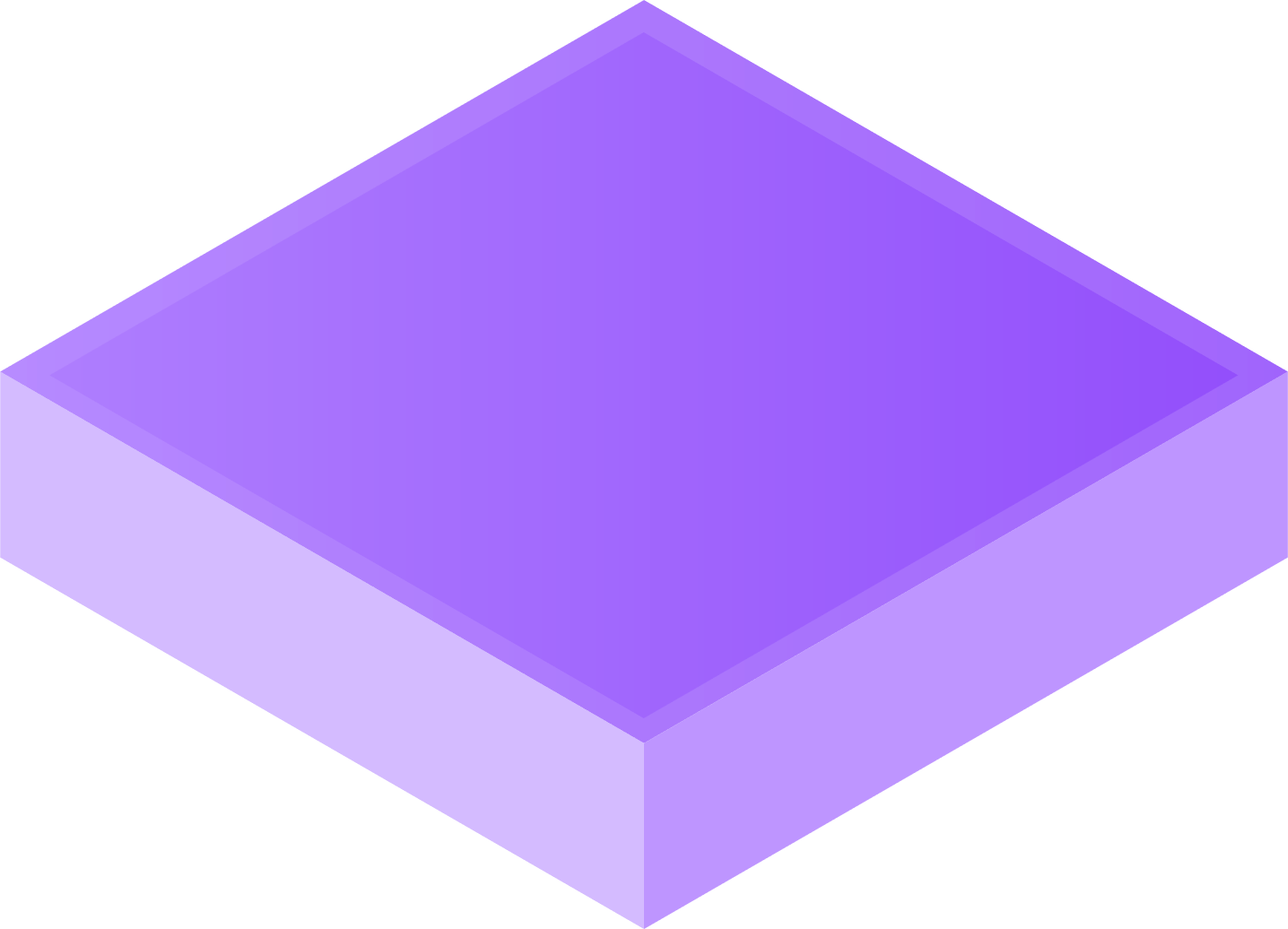 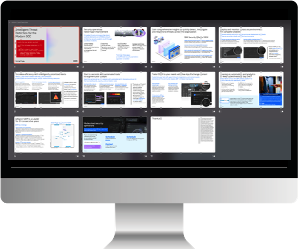 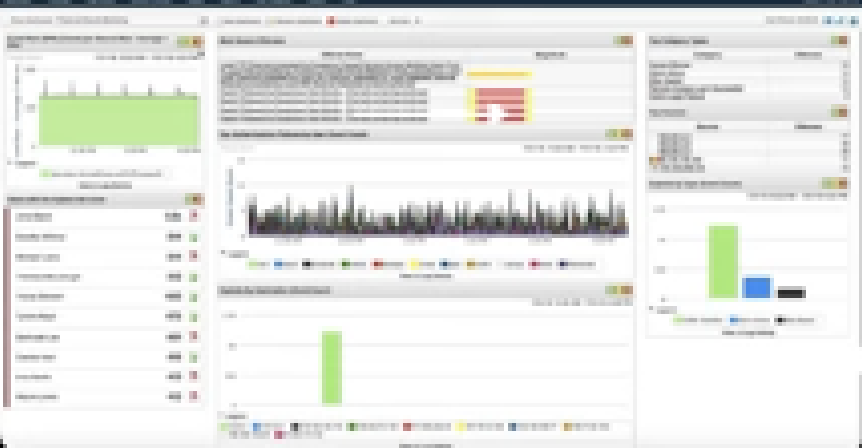 Protect data on-premises environments
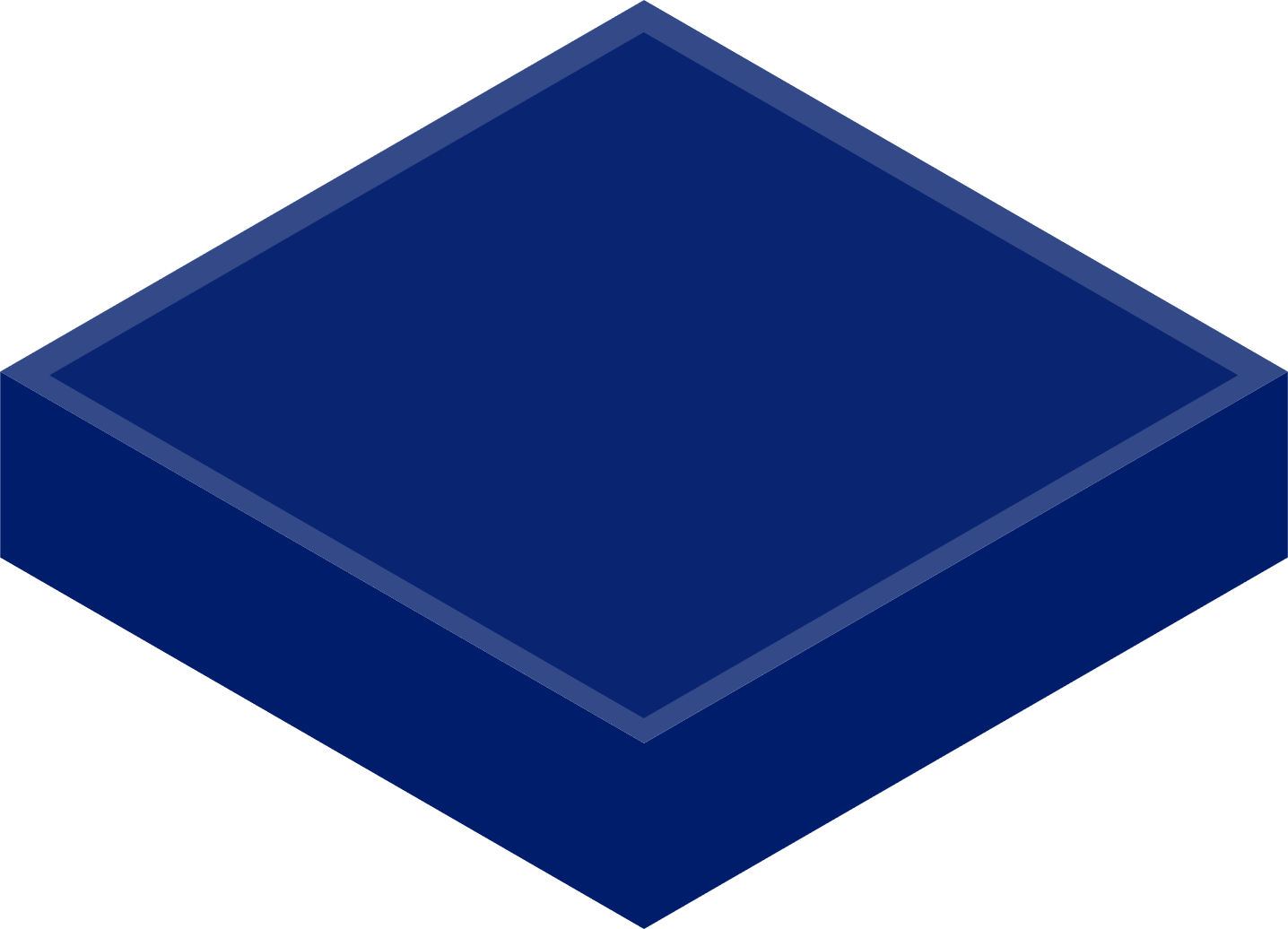 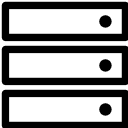 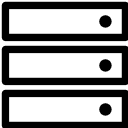 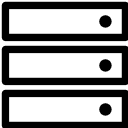 Ransomware Threat Detection anomalies sent to IBM via Storage Insights
IBM Security Qradar Suite
Modernized threat detection and response
Data Security threat cases and alerts sent to SIEM for correlation; SOAR for playbook / incident response
QRadar Log Insights
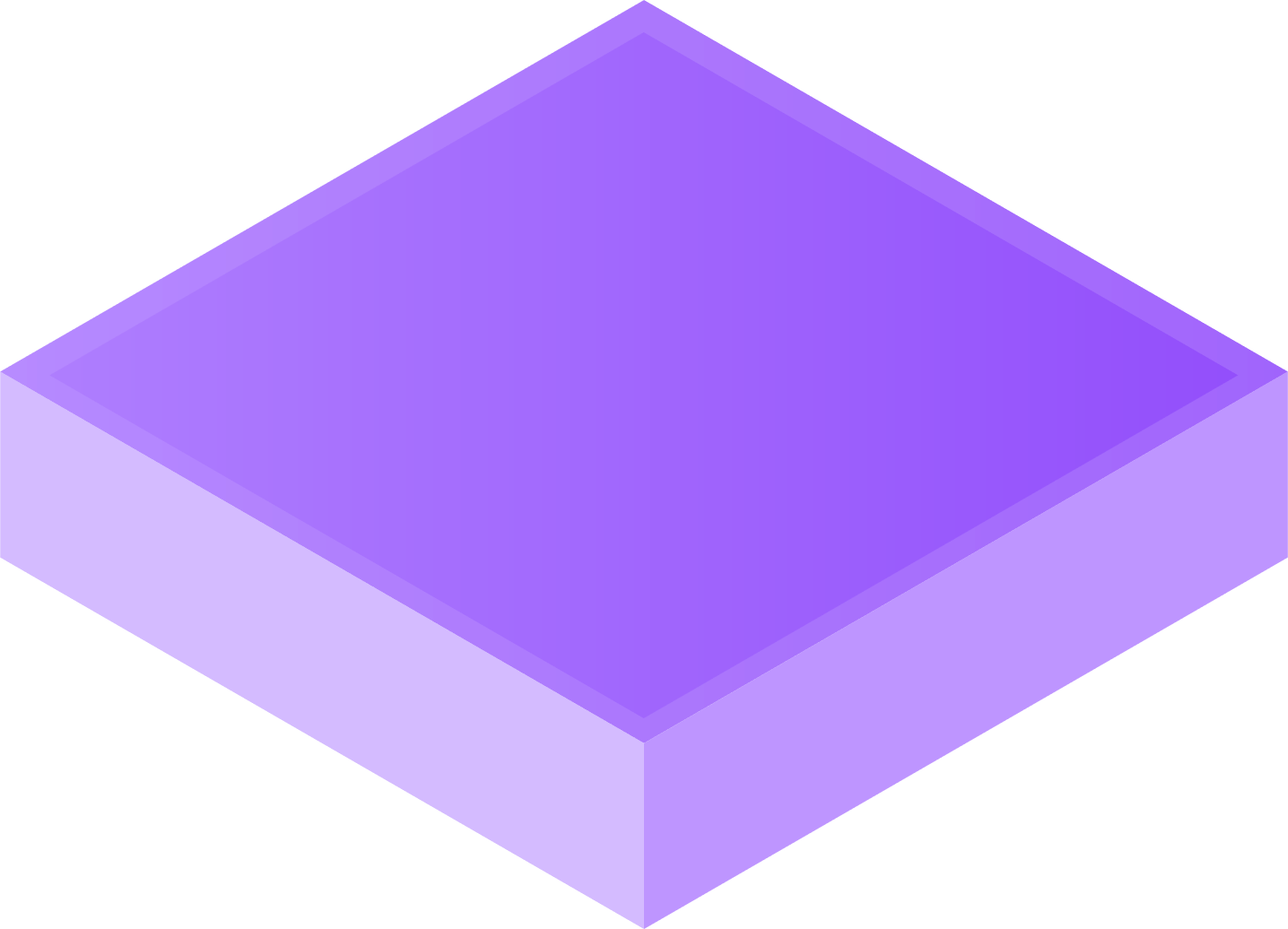 Guardium Key Lifecycle Manager 
Centralizes, simplifies and automates key management process
QRadar SOAR
AUDIT LOGS
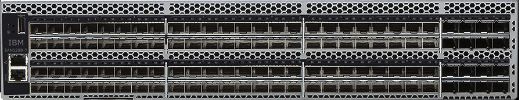 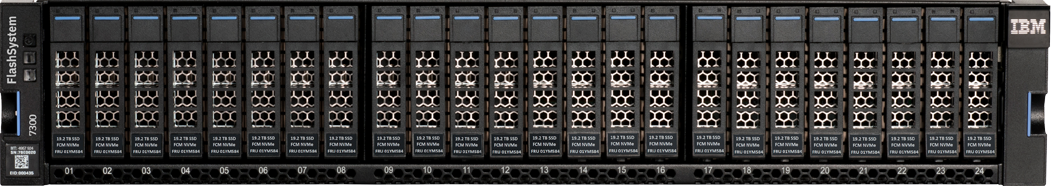 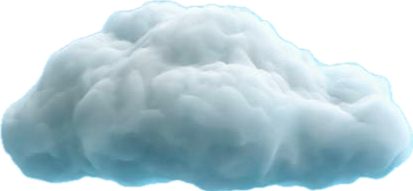 QRadar SIEM
Fiber channel Switch Network
IBM FlashSystem
QRadar EDR
CUSTOMER ASSESSMENT IS THE DESIGN STARTING LINE
Asset Management
Business Environment
Governance
Risk Assessment
Risk Management Strategy
AN SRA IDENTIFIES & HELPS PREPARE
RECOVER
Recovery Planning
Improvements
Communications
SYSTEM RESILIENCY ASESSMENT SIGN UP NOW
Free lightweight self assessment, 2-hour survey
TIME TO COMPLETE – 2 WEEKS
Broad scope security assessment
GOVERN
NIST
Cybersecurity

Framework
IDENTIFY
RESPOND
CYBER INCIDENT RESPONSE ASSESSMENT (CIRSA)
Identify Disaster Recovery gaps
Minimize exposure and recovery time
TIME TO COMPLETE – 3 WEEKS
Deeper analysis that the CRAT
PROTECT
DETECT
Response Planning
Communications
Analysis
Mitigations
Improvements
Access Control
Awareness Training
Data Security
Information Protection
Protective Technology
CYBER VAULT ARCHITECTURE WORKSHOP (CV-AW)
Design workshop to facilitate Cyber Vault install
TIME TO COMPLETE – 2 WEEKS
Focused on Cyber Vault implementation
Anomalies and Events
Security and Continuous Monitoring
Detection Processes
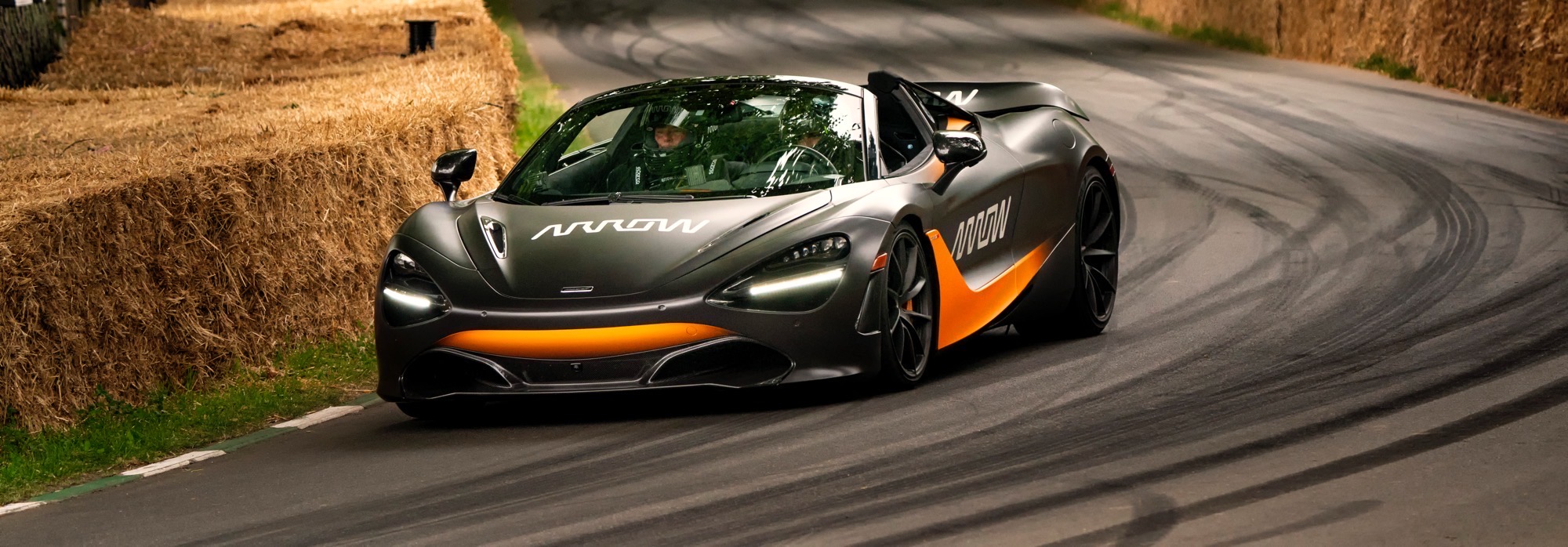 THANK YOU